MISIÓN: CONTRIBUIR AL BIENESTAR DE LA POBLACIÓN Y SOCIEDAD EN GENERAL, A TRAVES DE LA GENERACIÓN DE LA INFRAESTRUCTURA VIAL Y SERVICIOS VIALES COMPLEMENTARIOS, QUE PROMUEVEN EL DESARROLLO SUSTENTABLE DE LA PROVINCIA DE LOJA Y DEL PAIS, CONSERVANDO EL MEDIO AMBIENTE.
VISIÓN: SER LA EMPRESA PÚBLICA DE SERVICIO Y DE RECONOCIDO PRESTIGIO DE LA PREFECTURA PROVINCIAL DE LOJA EN LOS PROXIMOS  5 AÑOS, LA MÁS IMPORTANTE Y SÓLIDA DE LA REGIÓN SUR  EN LA GESTIÓN DE LA RED VIAL, PROMOVIENDO ALIANZAS ESTRATEGICAS CON LOS DIFERENTES NIVELES DE GOBIERNO.
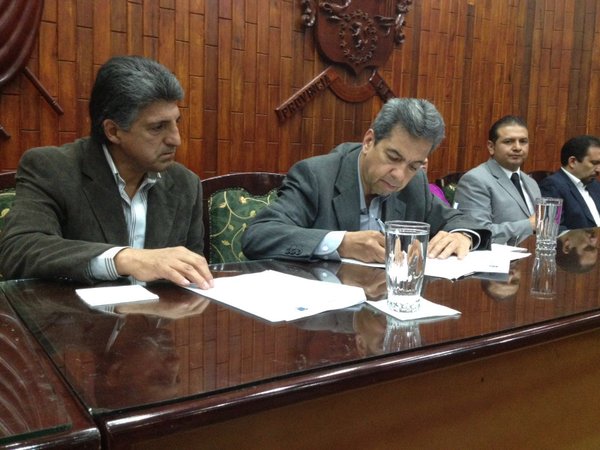 Suscripción de convenio entrega de 
equipos para Actualización plan vial
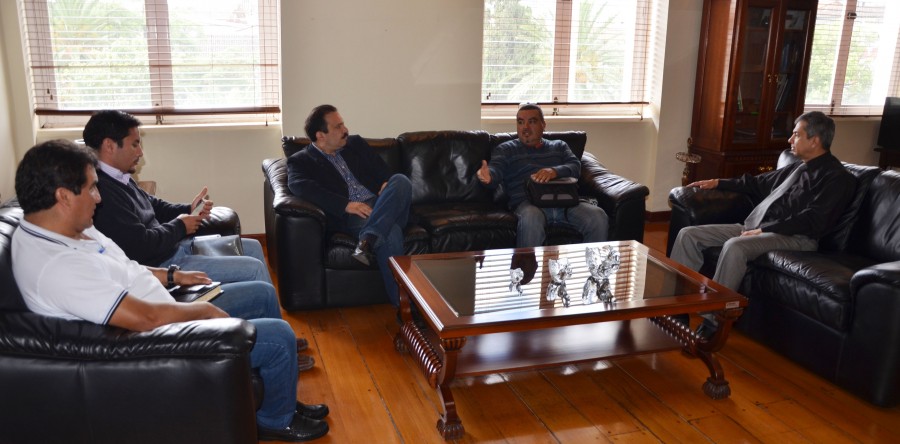 Acuerdan consolidar 
construcción de pasarelas
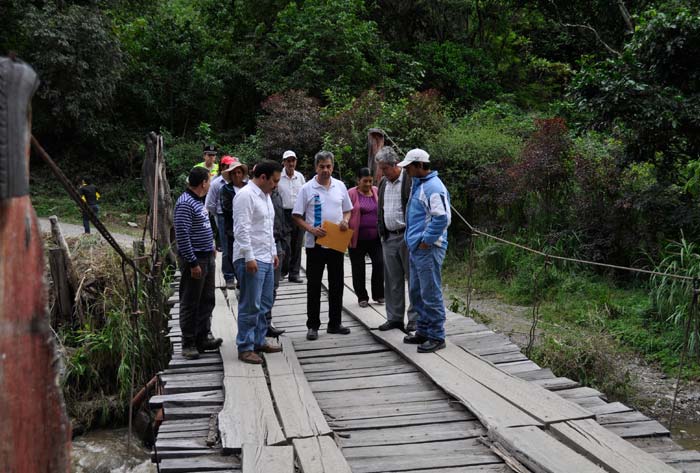 Inspección puente marcopamba
Construcción 
Puente, sector 
Marcopamba, 
Malacatos.
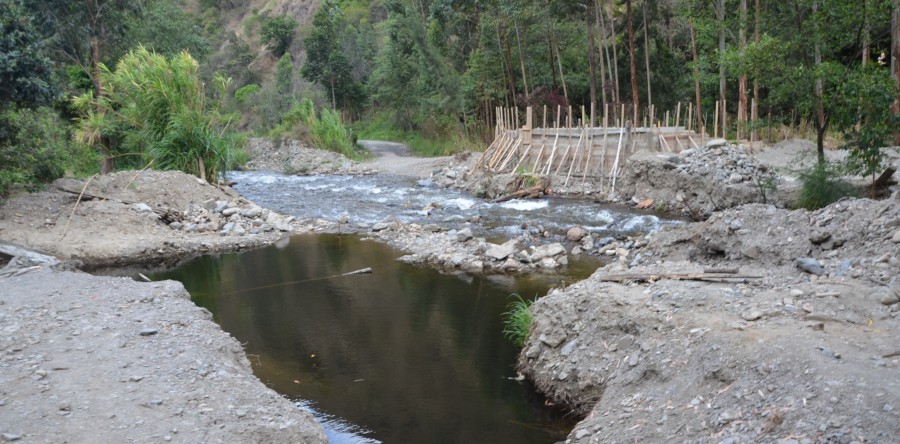 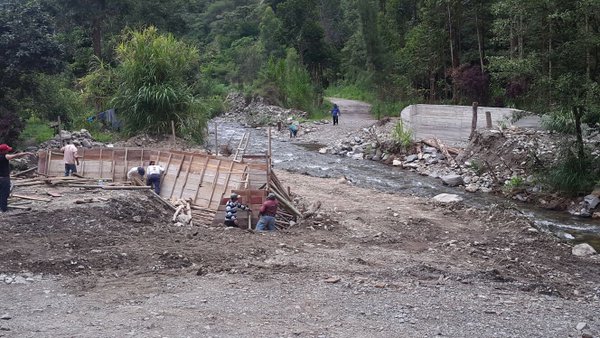 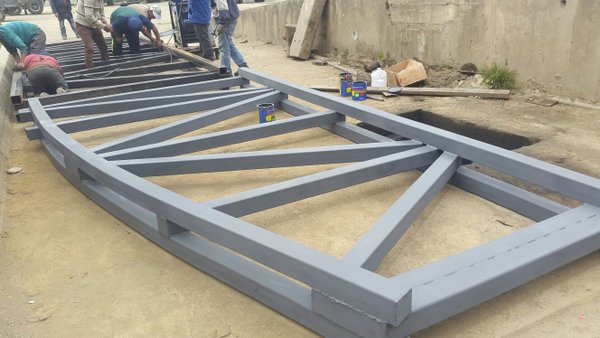 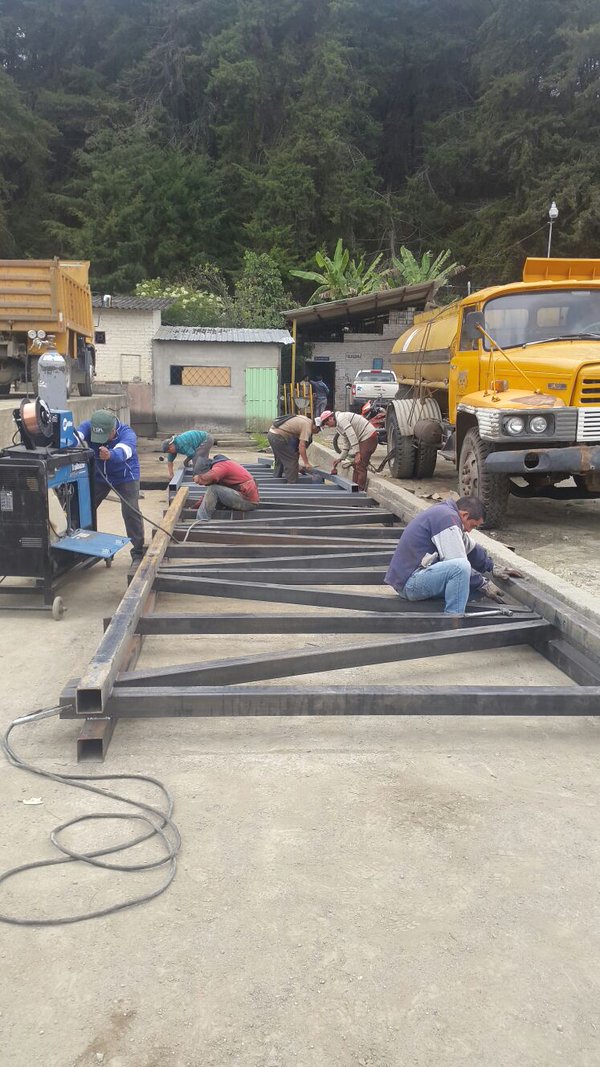 Estructura puente
 marcopamba
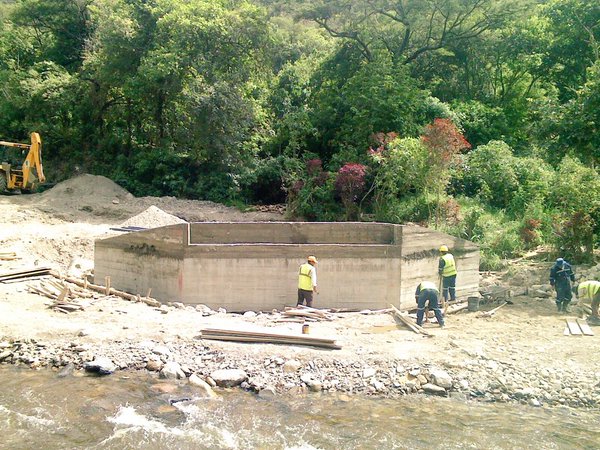 Puente marcopamba
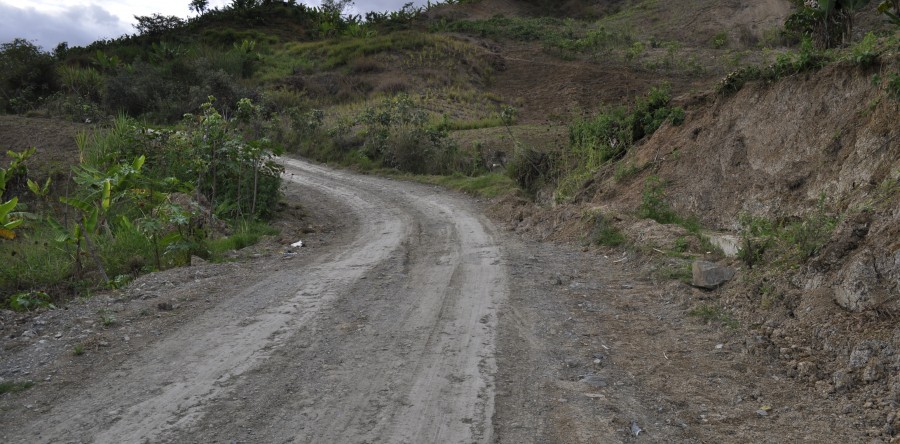 Atención de emergencias viales
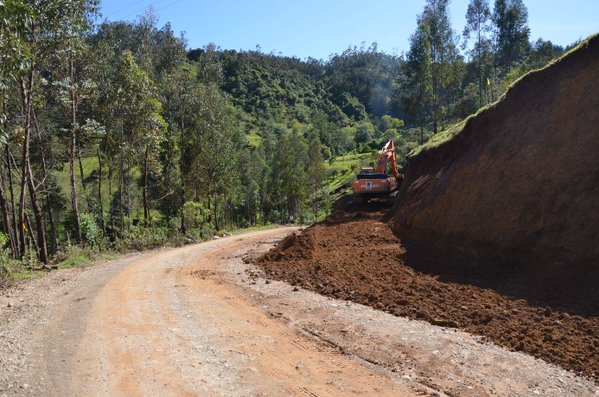 Mantenimiento  sitios críticos
por  temporada invernal
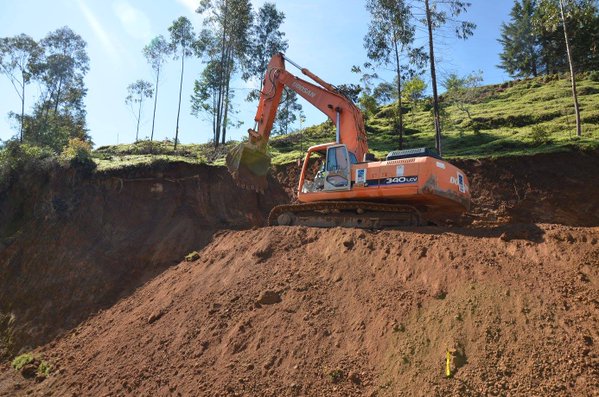 Mantenimiento  sitios críticos
por  temporada invernal
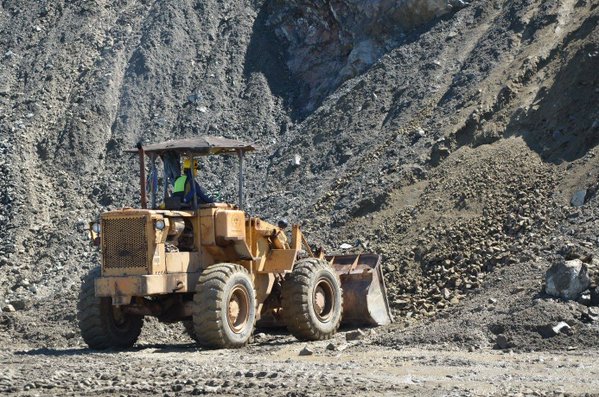 Mantenimiento  sitios críticos
por  temporada invernal
Zona 1
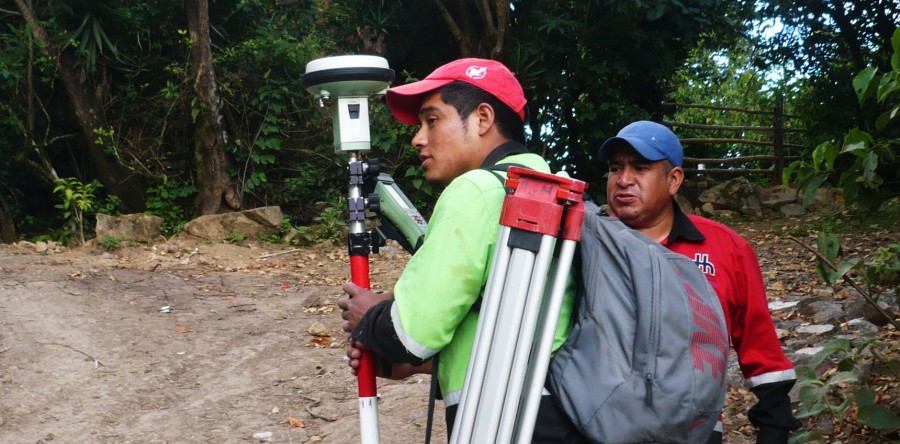 Estudios de vías rurales
jimbura
Mejoramiento de vías
Amaluza-jimbura
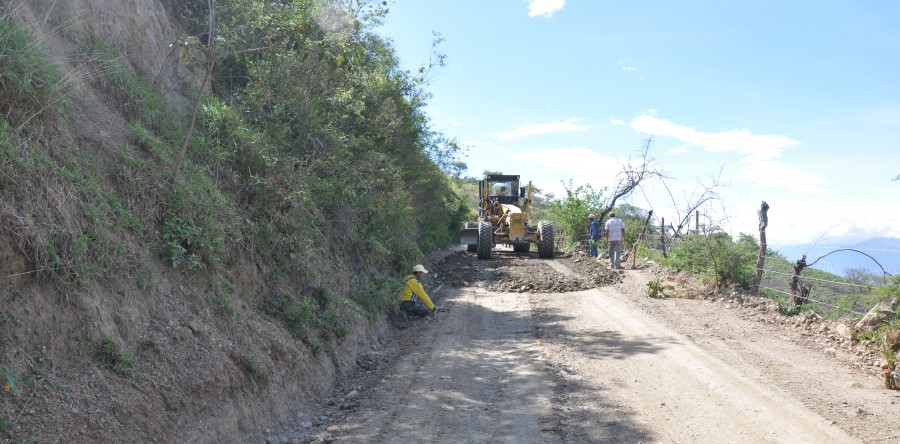 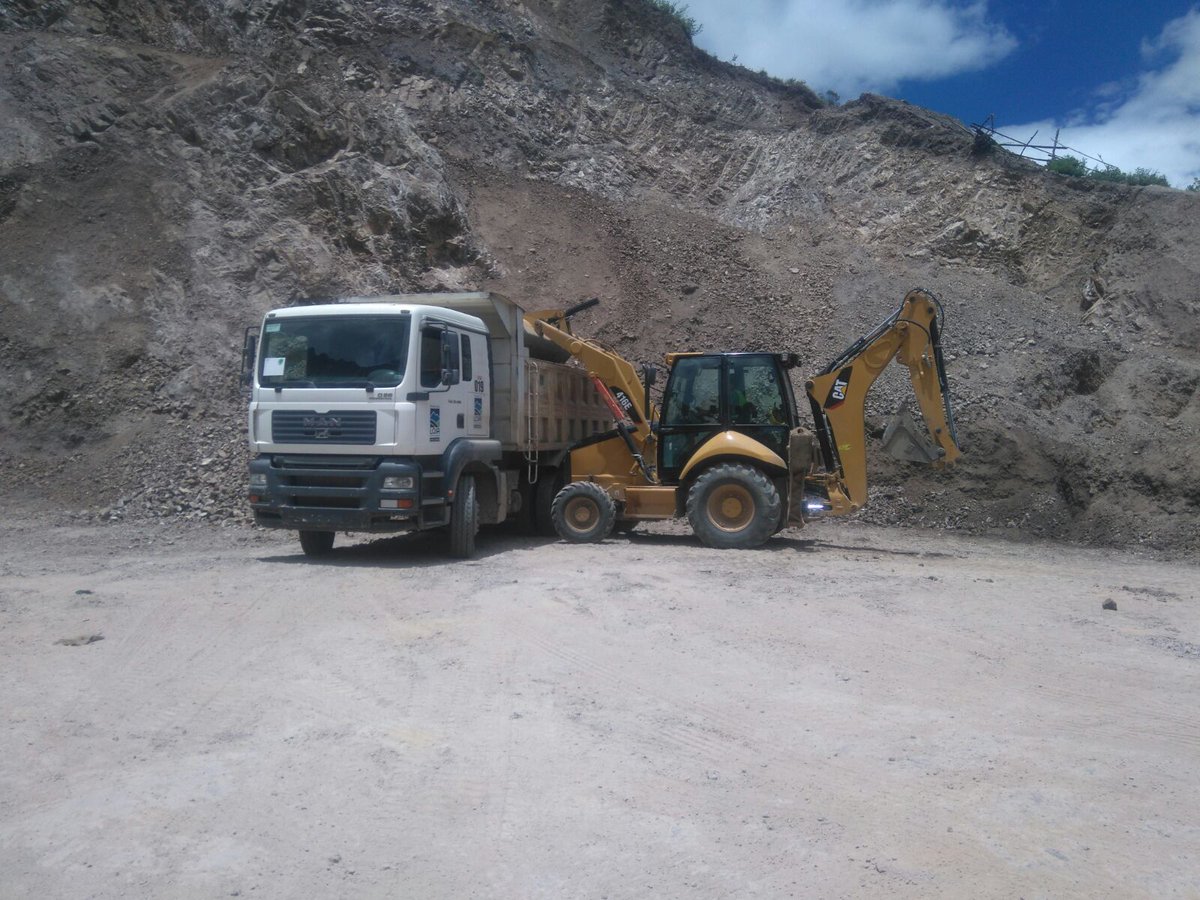 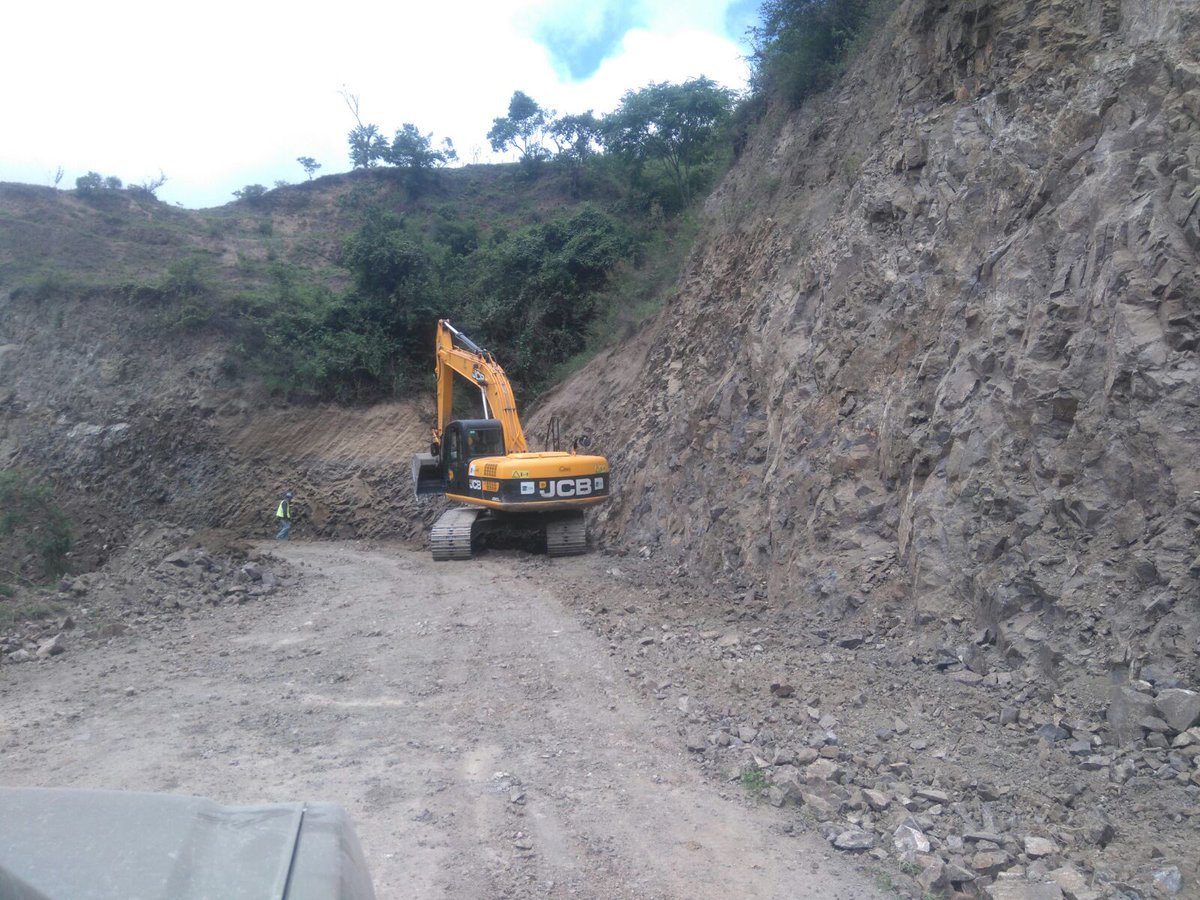 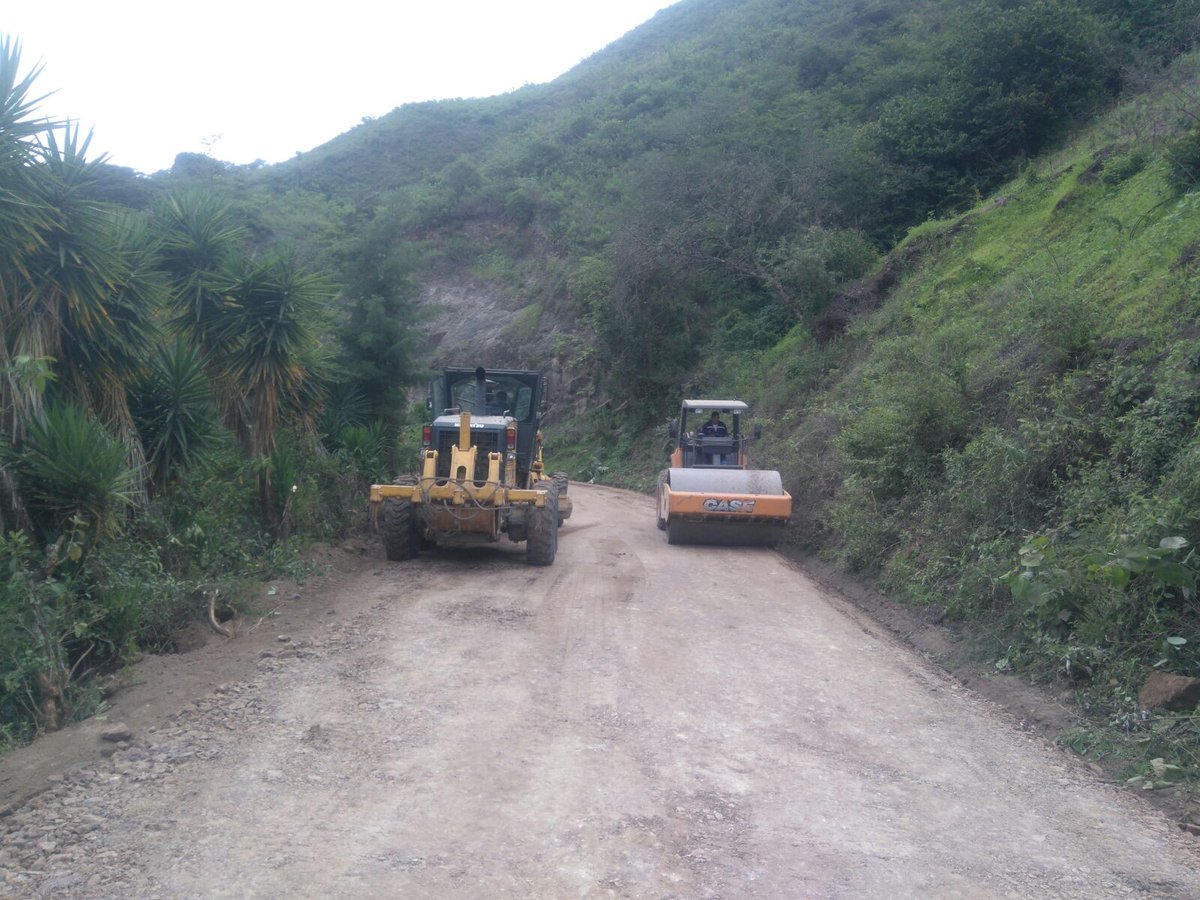 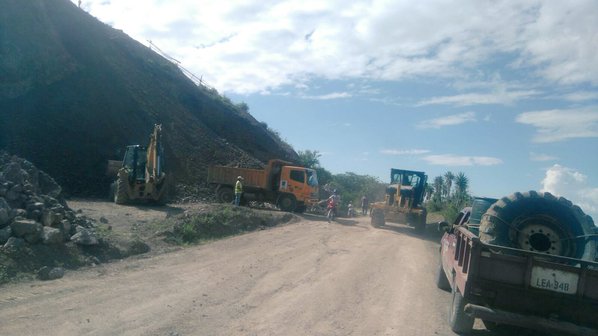 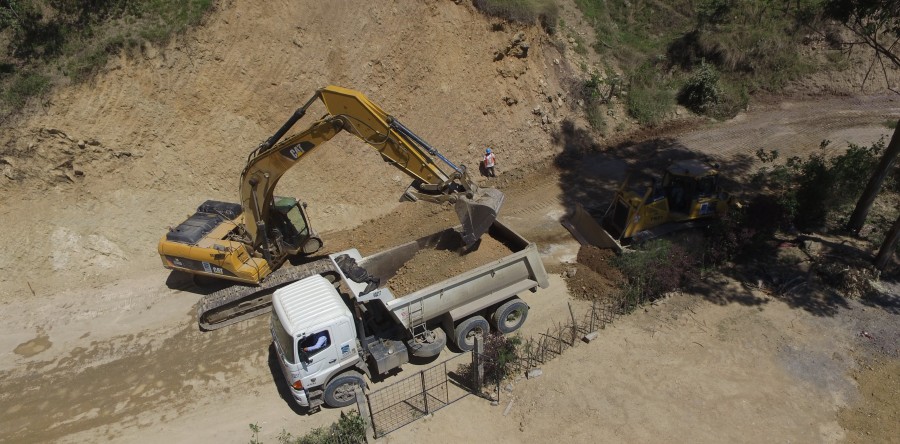 Mantenimiento vias - gonzanamá
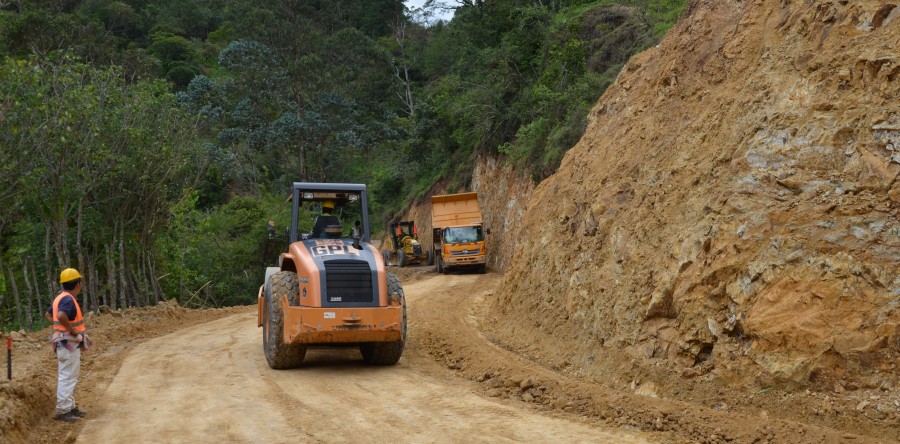 SANTA TERESITA-ESPÍNDOLA
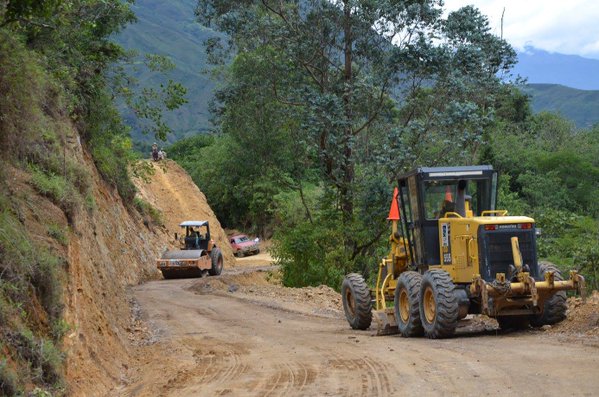 Sta. Teresita- espíndola
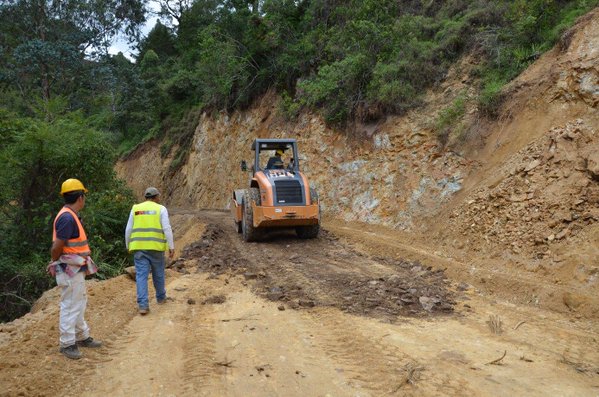 Sta. Teresita- espíndola
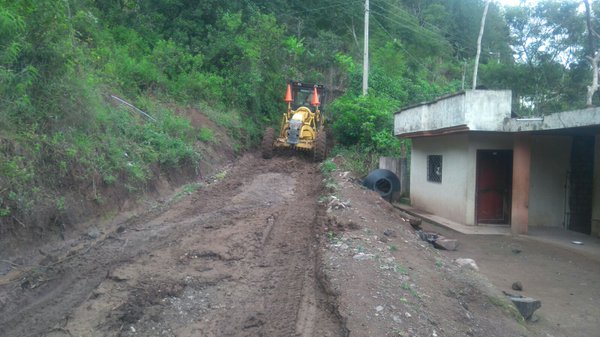 Tundurama-el tingo
espíndola
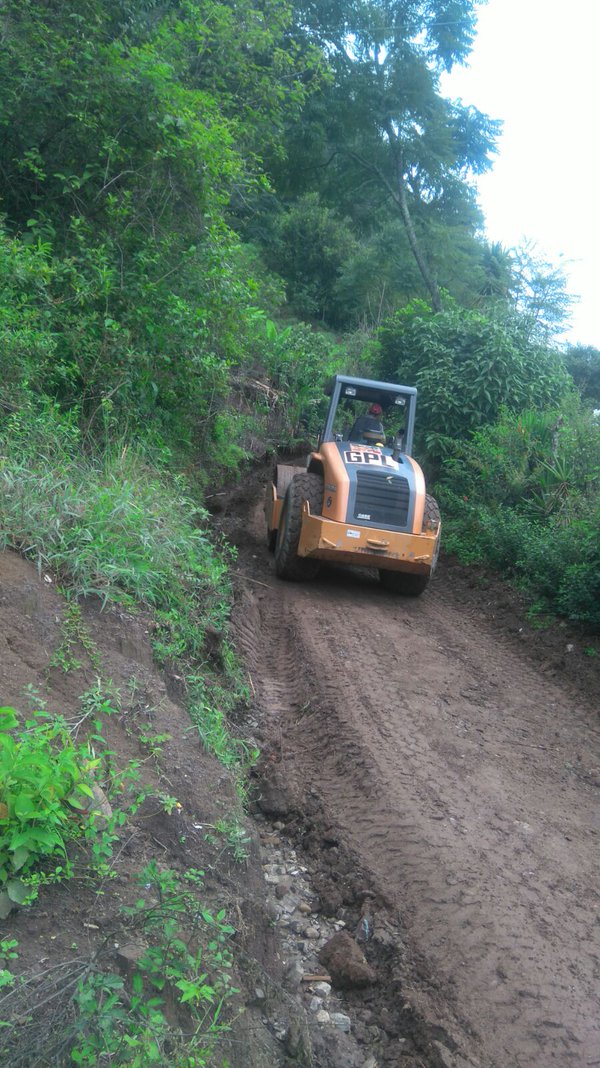 El tingo
espíndola
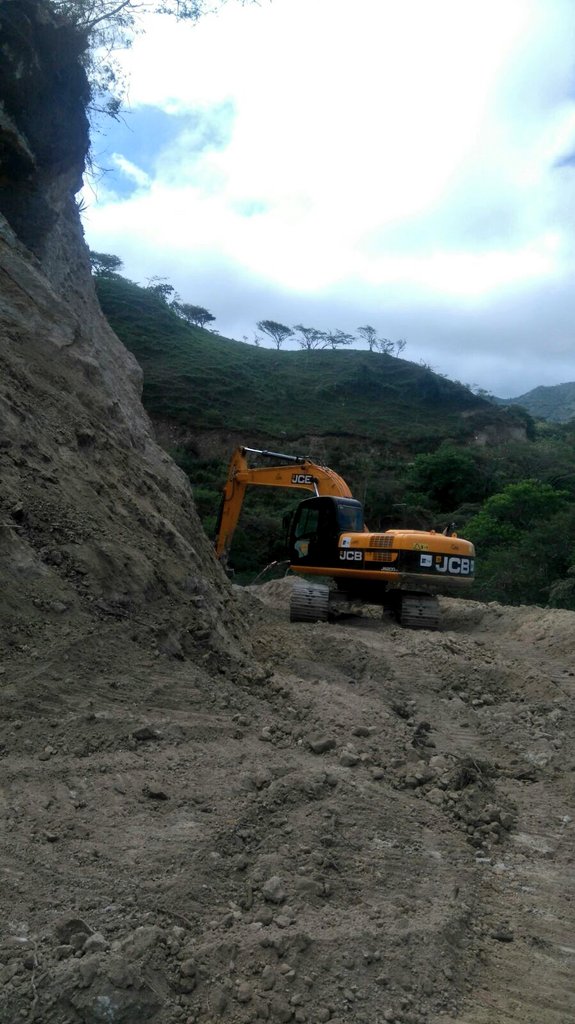 Jibiruche-
llamacanche
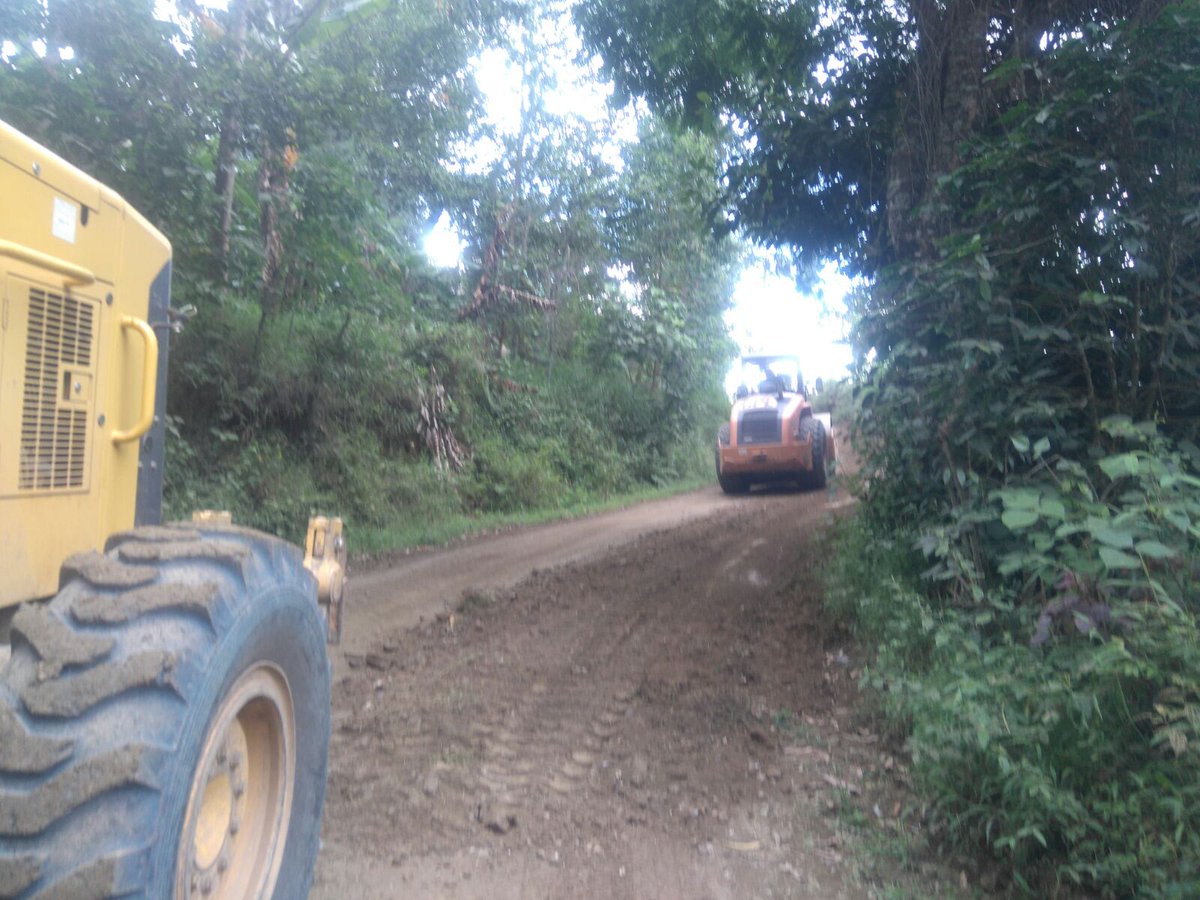 El airo-espíndola
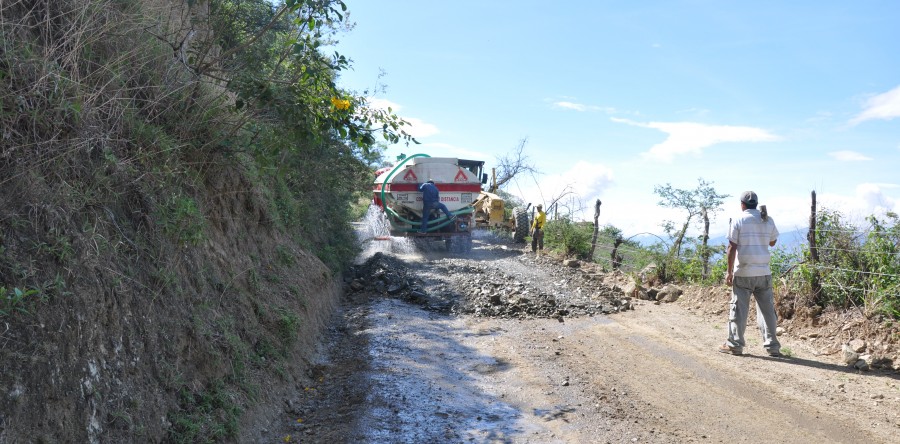 TRABAJOS PARROQUIA 
EL INGENIO
Proyecto:
Sunamanga-sacapalca
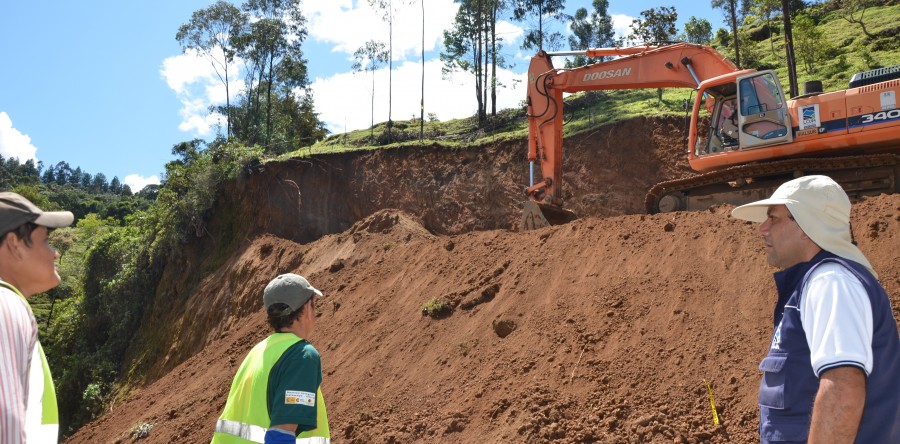 SUNAMANGA-SACAPALCA
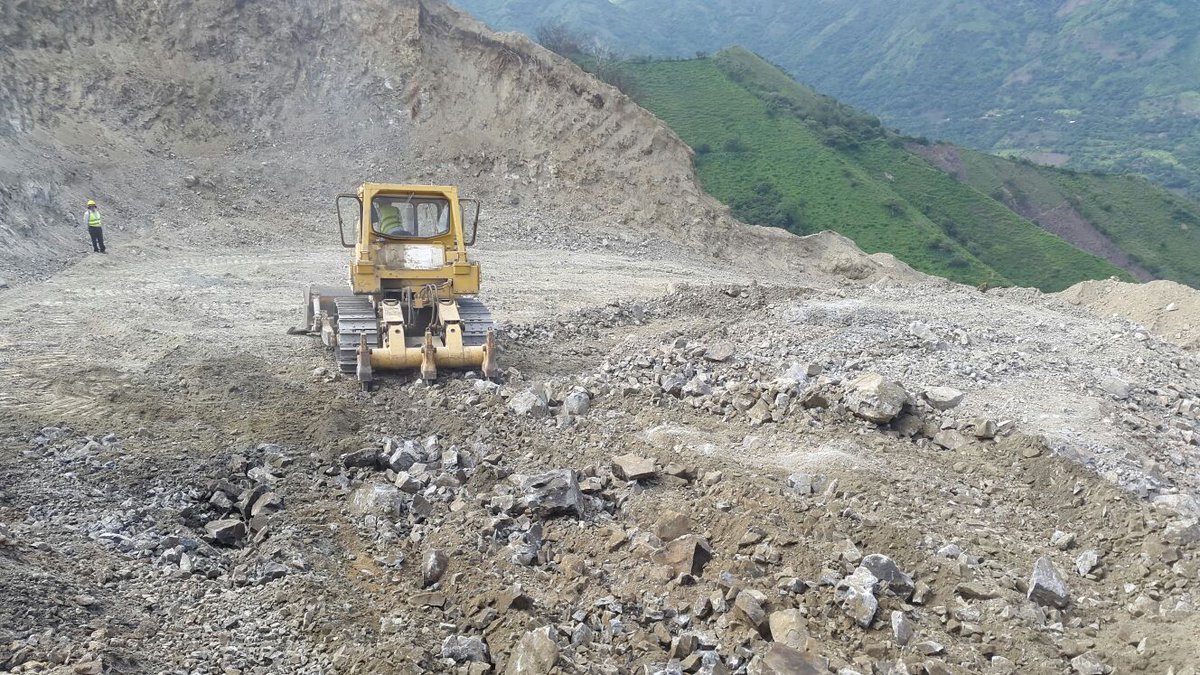 Sunamanga-sacapalca
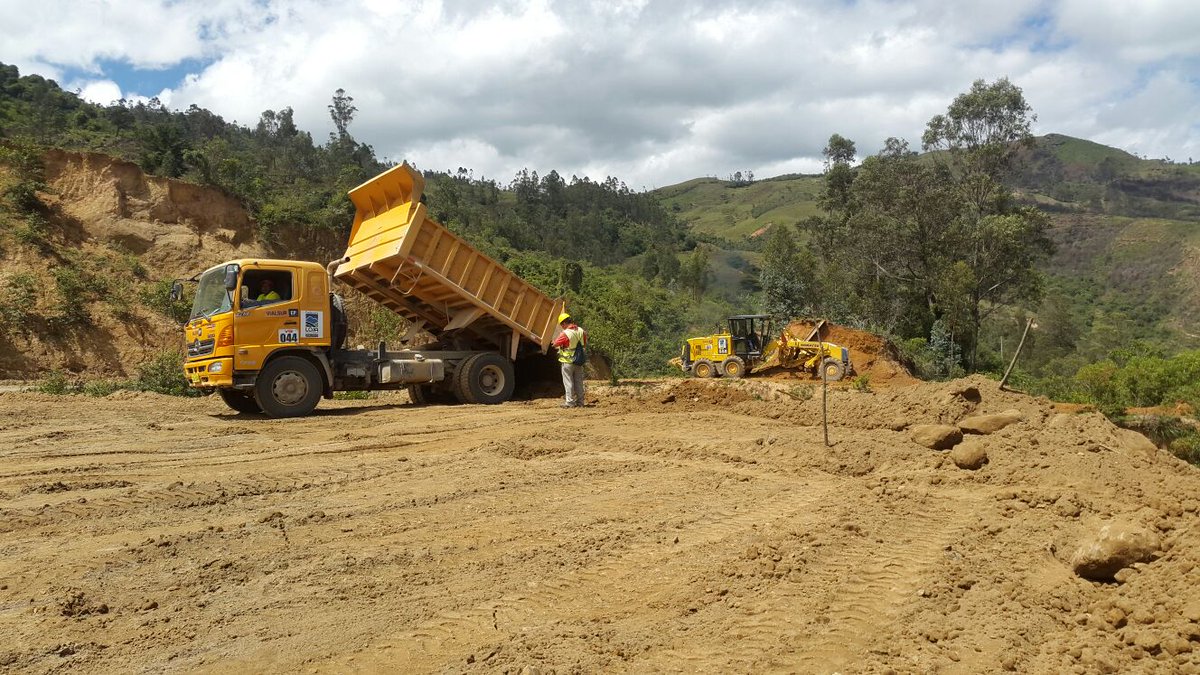 Sunamanga-sacapalca
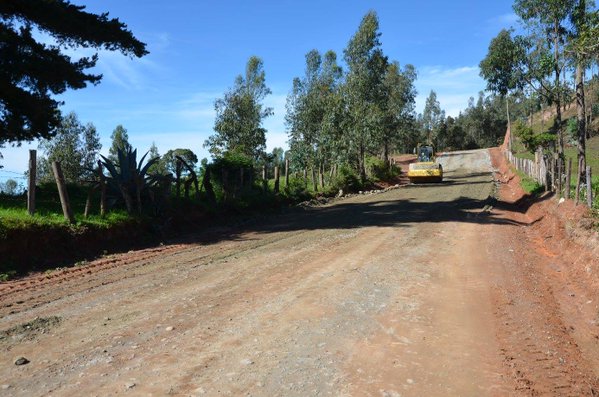 Sunamanga-sacapalca
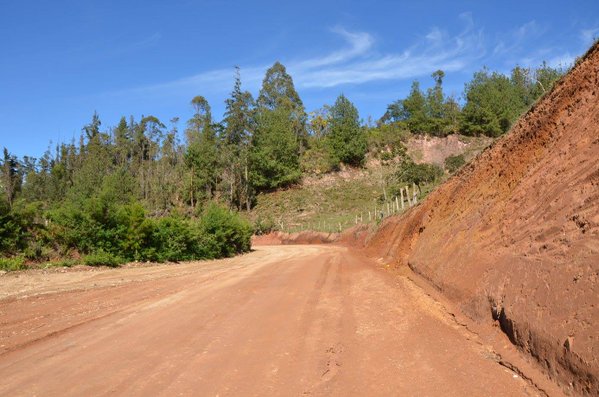 Sunamanga-sacapalca
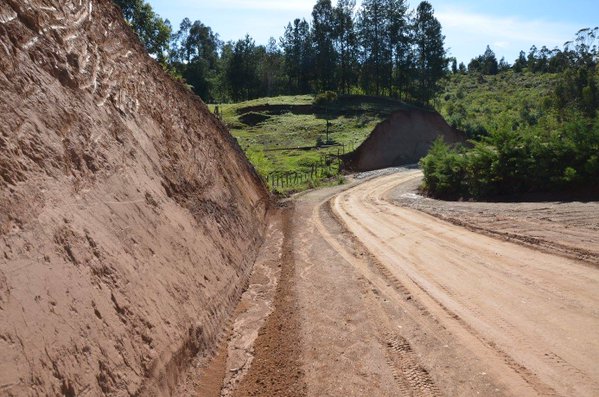 Sunamanga-sacapalca
Zona 2
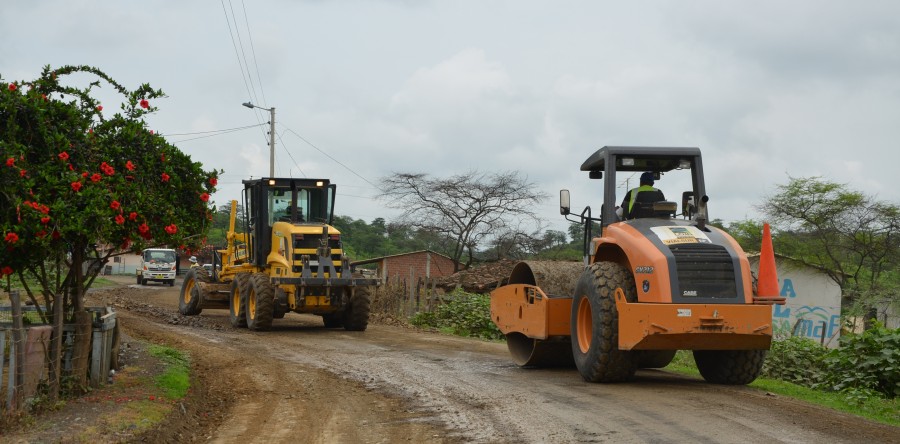 Mejoramiento vía 
la ceiba-paletillas
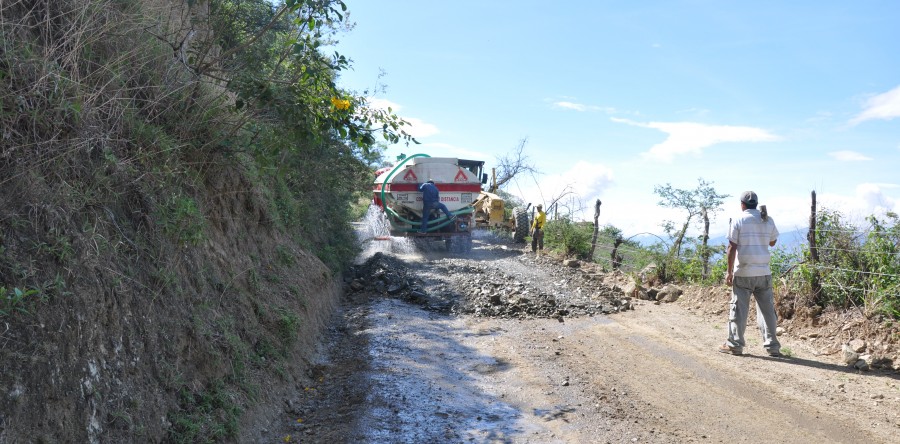 Mejoramiento vial - larama
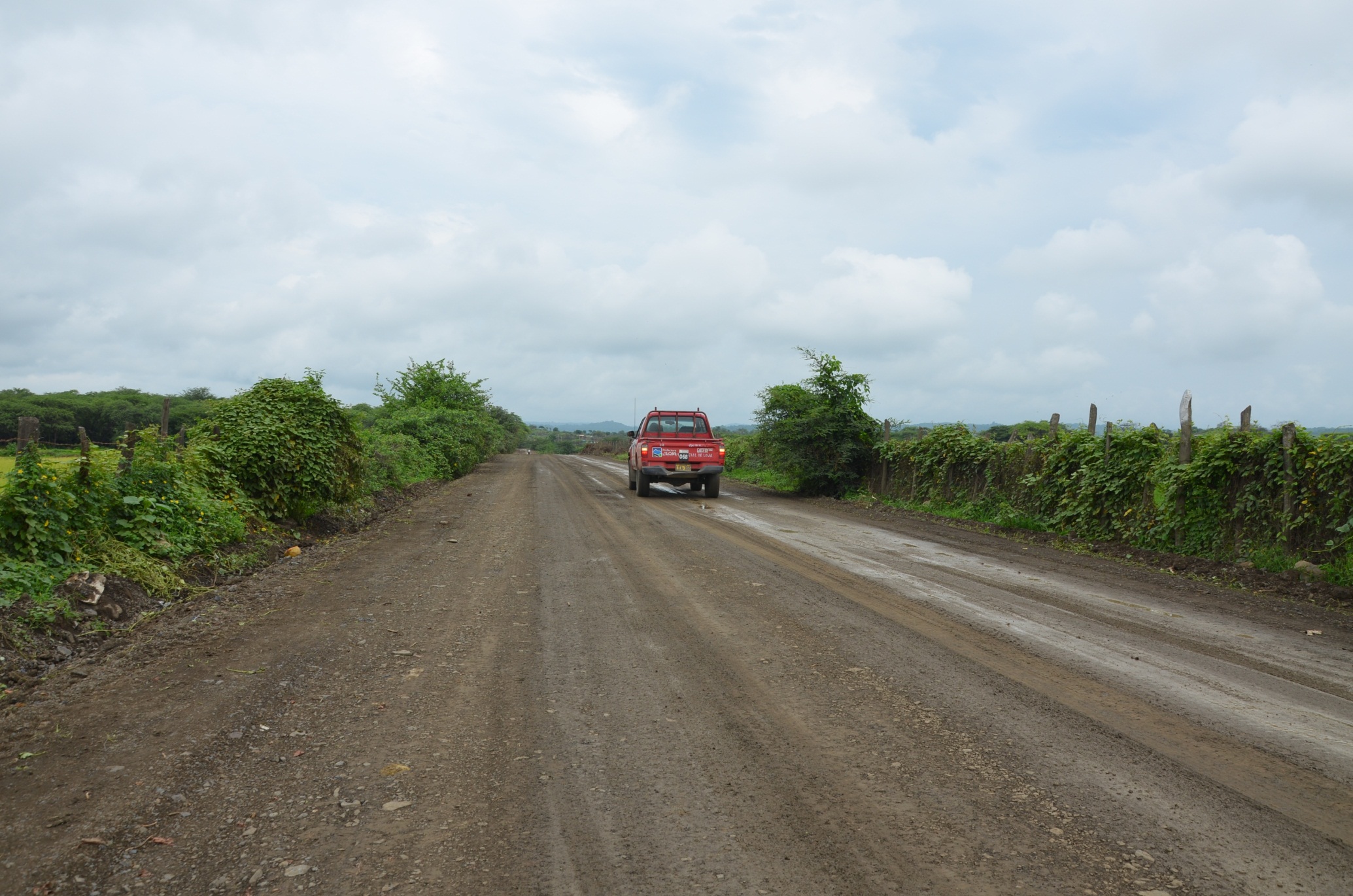 PINDAL-MILAGROS
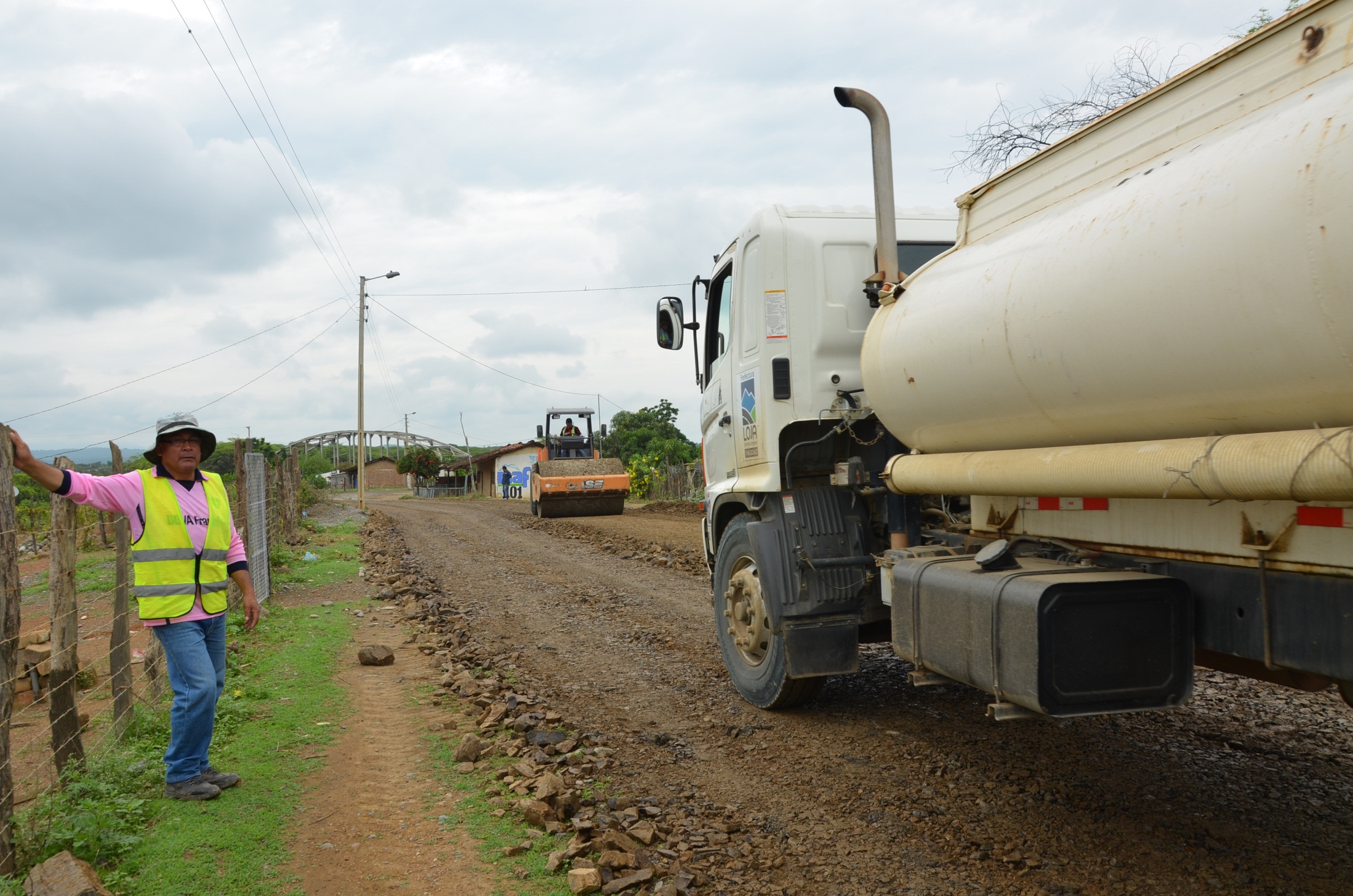 PINDAL-MILAGROS PALETILLAS
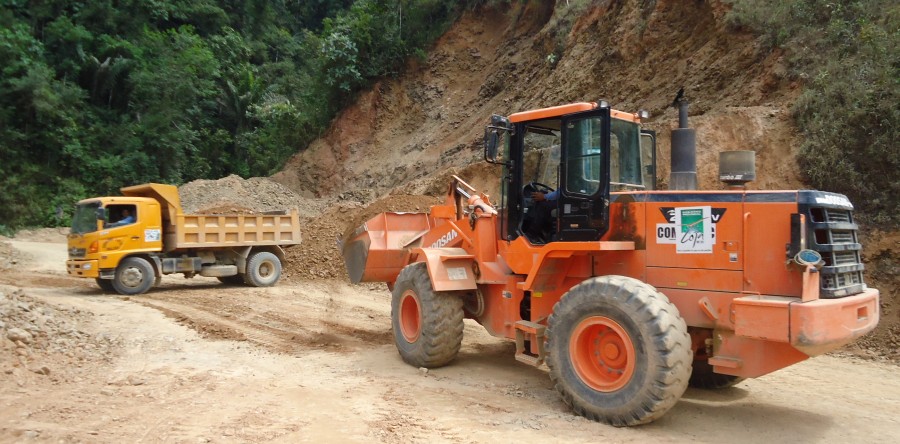 MEJORAMIENTO VIAl-PUYANGO
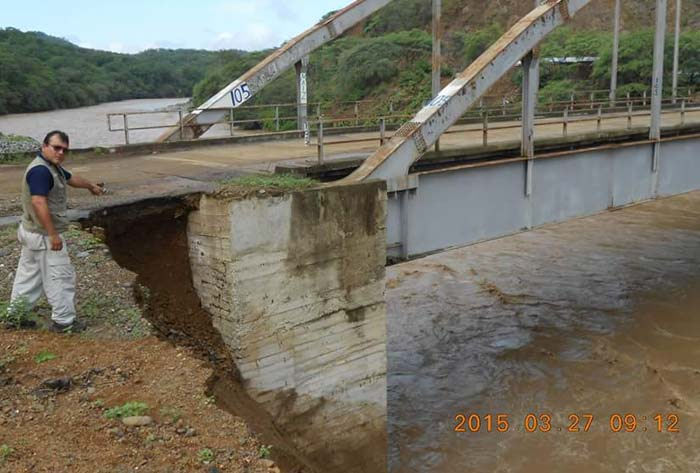 PUENTE VICIN
Vía: 
alamor-vicentino
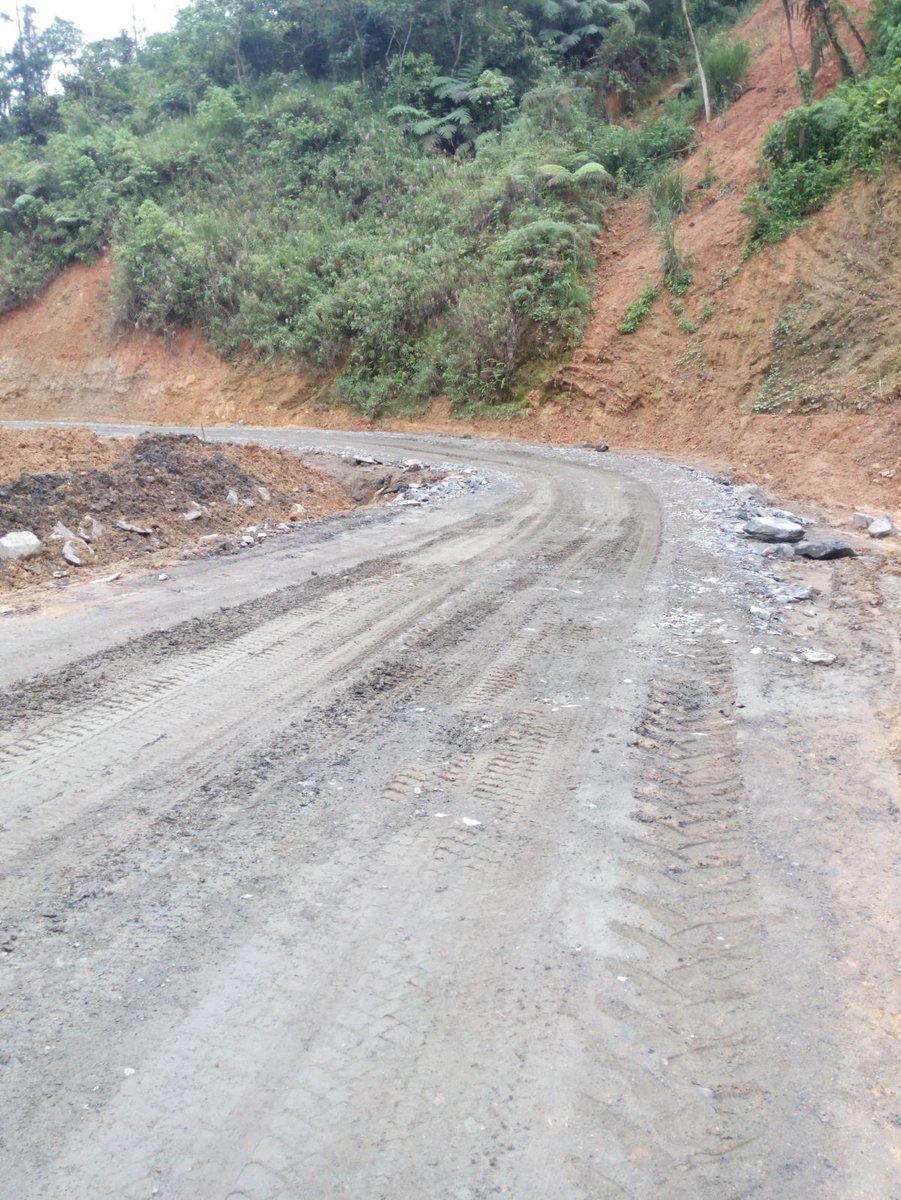 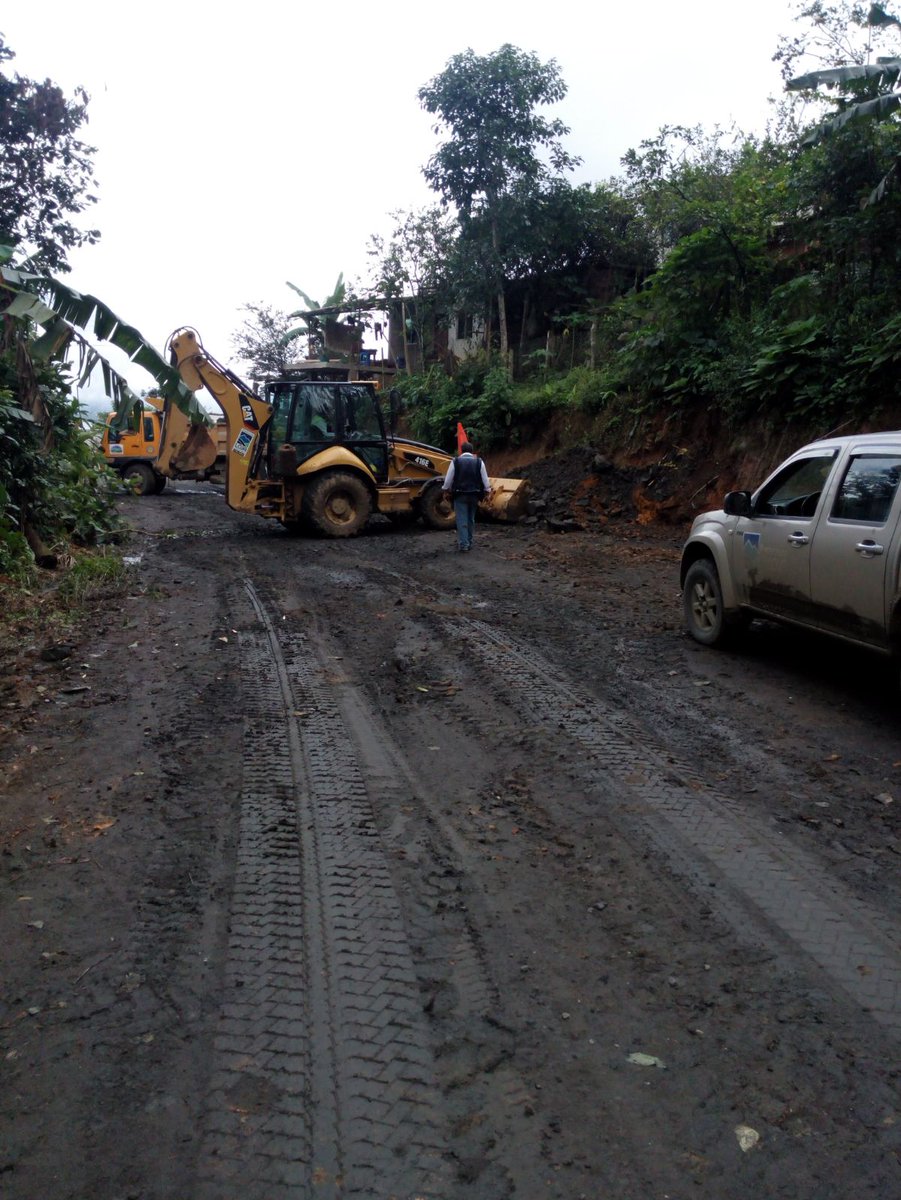 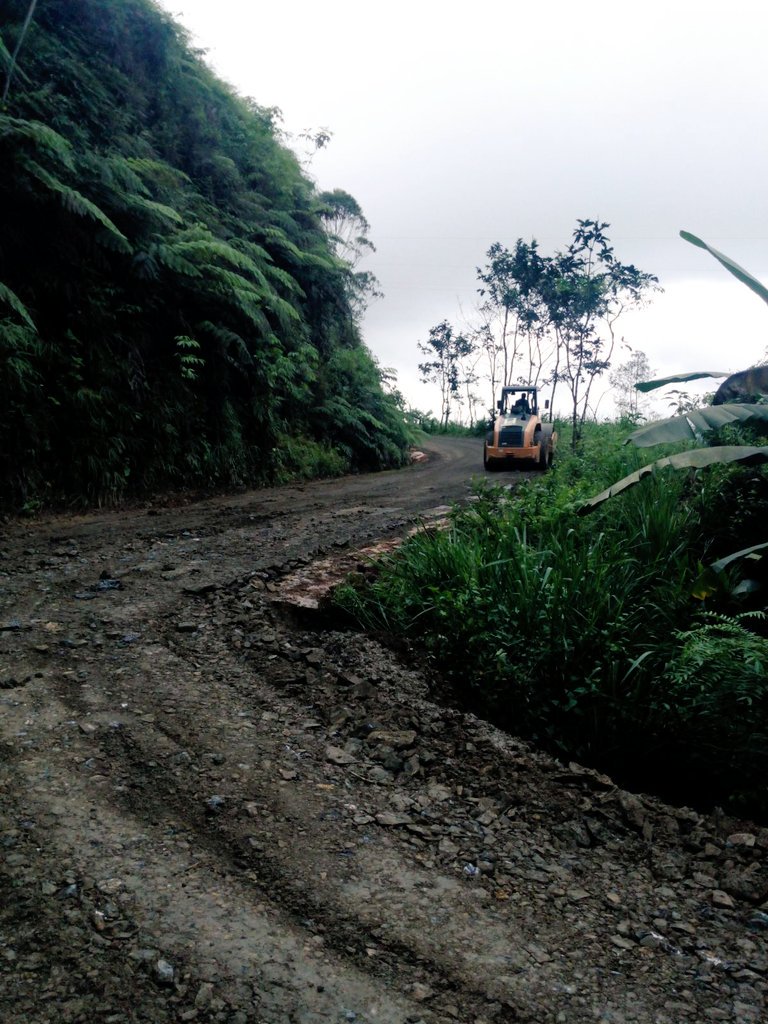 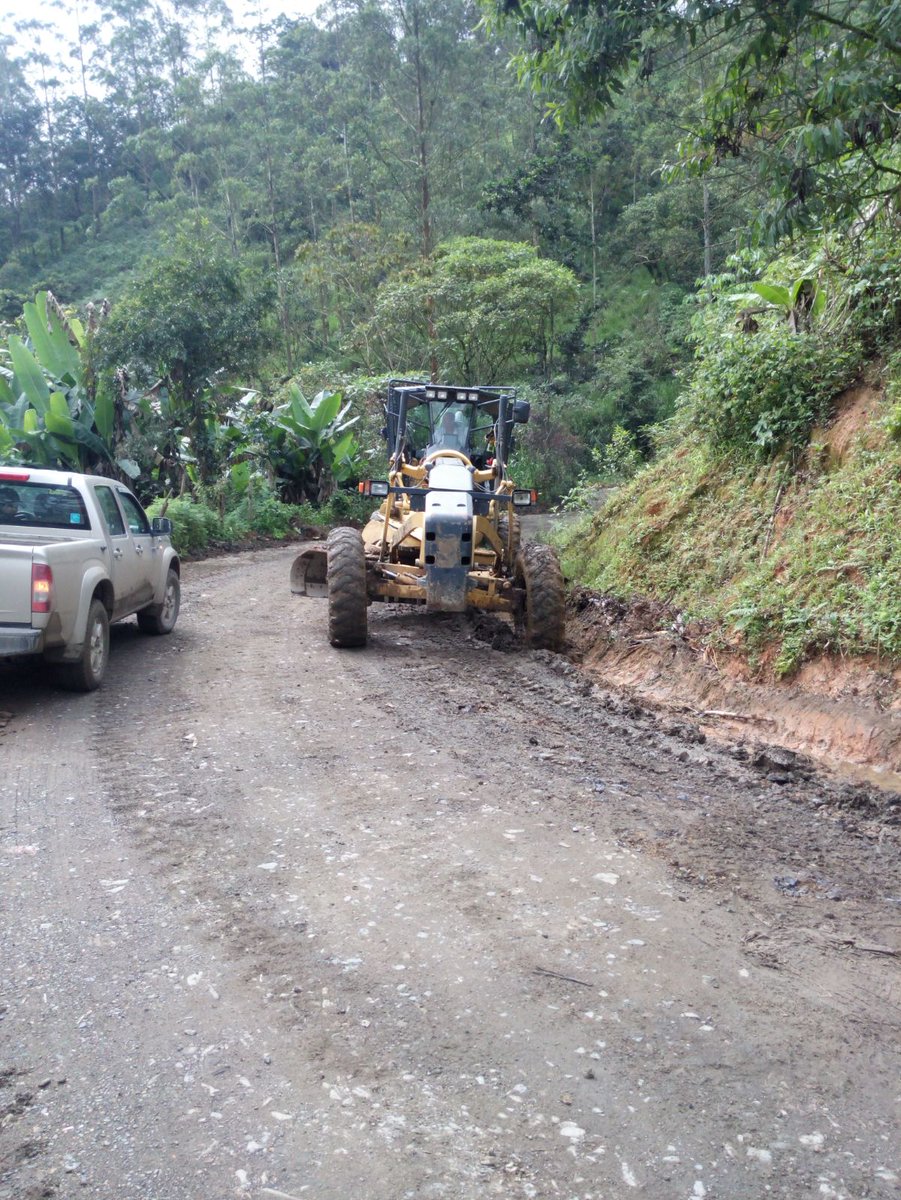 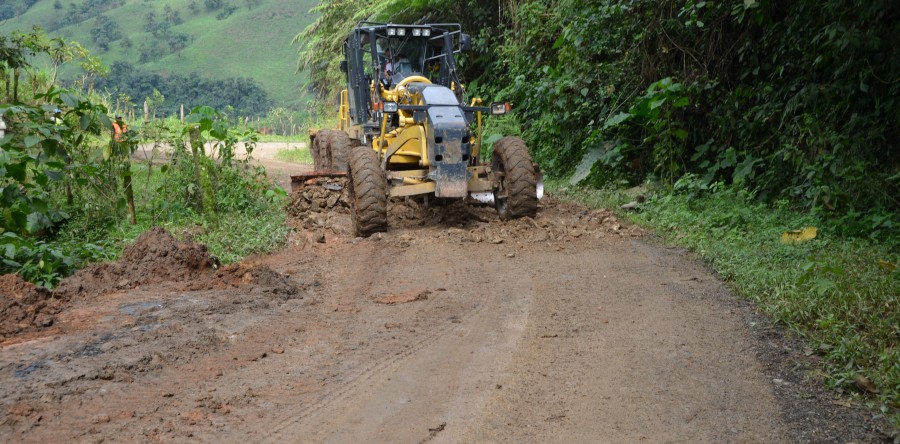 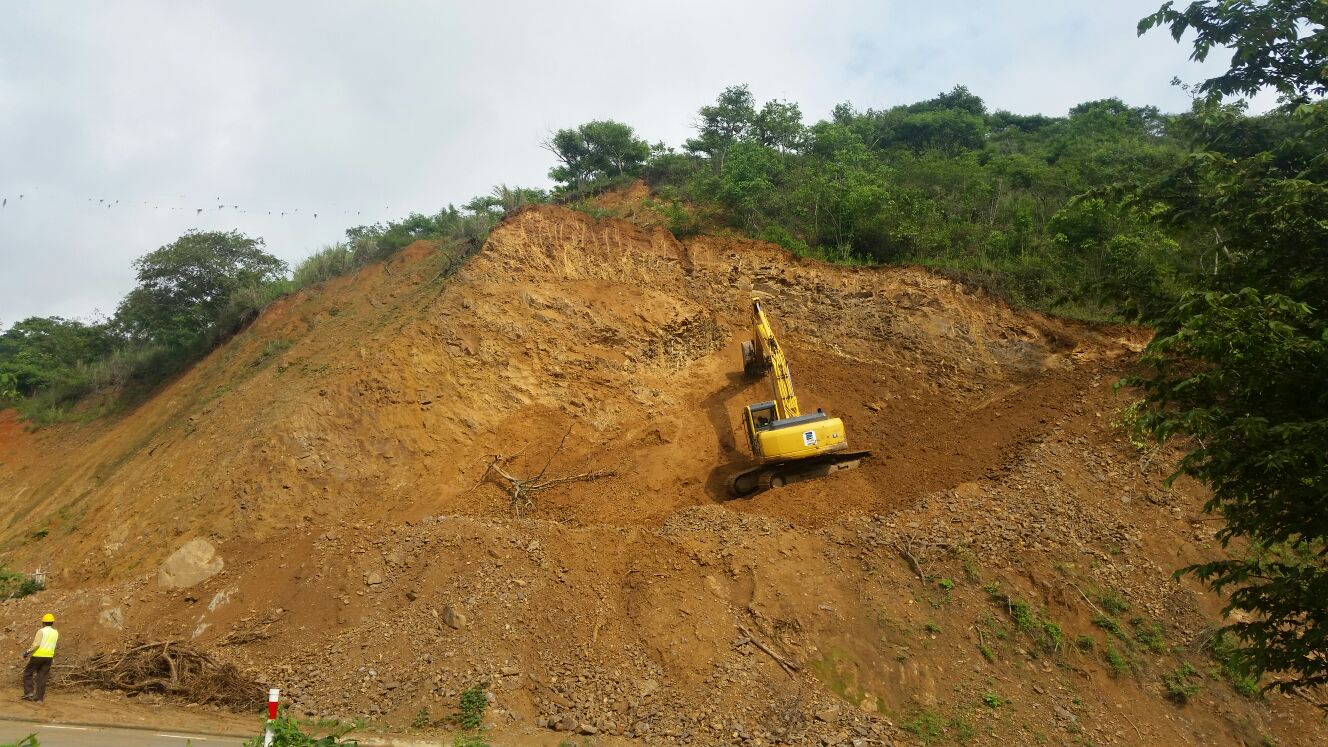 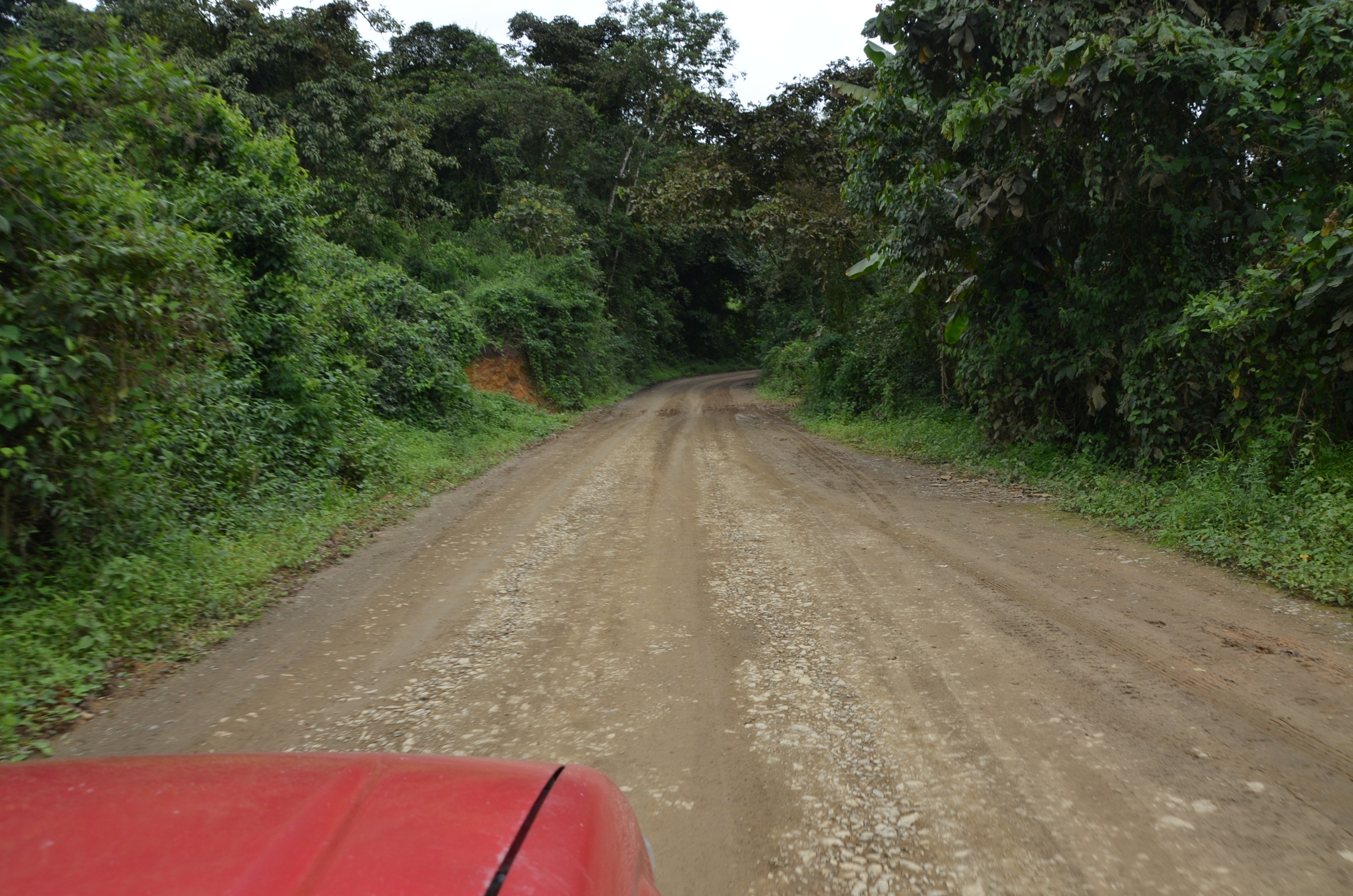 Alamor-vicentino
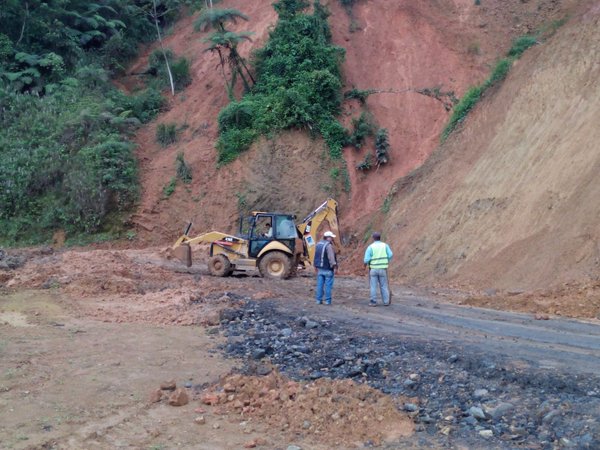 Alamor-vicentino
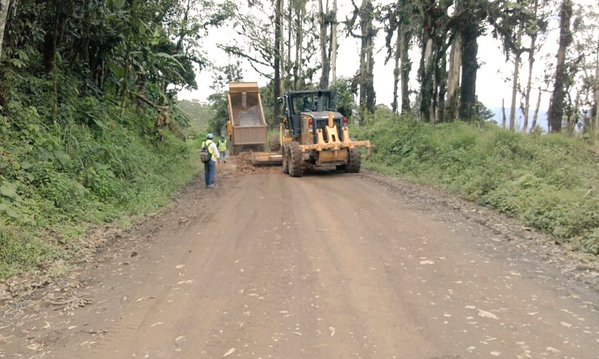 La hoyada-el limo
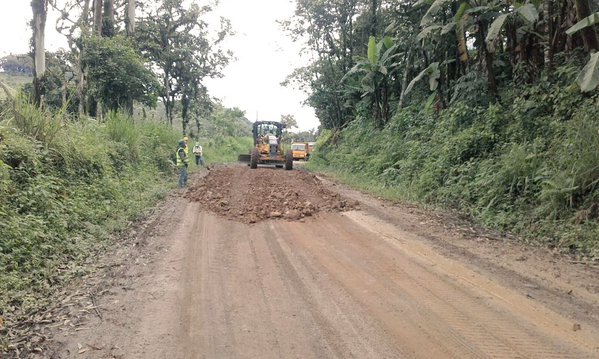 La hoyada-el limo
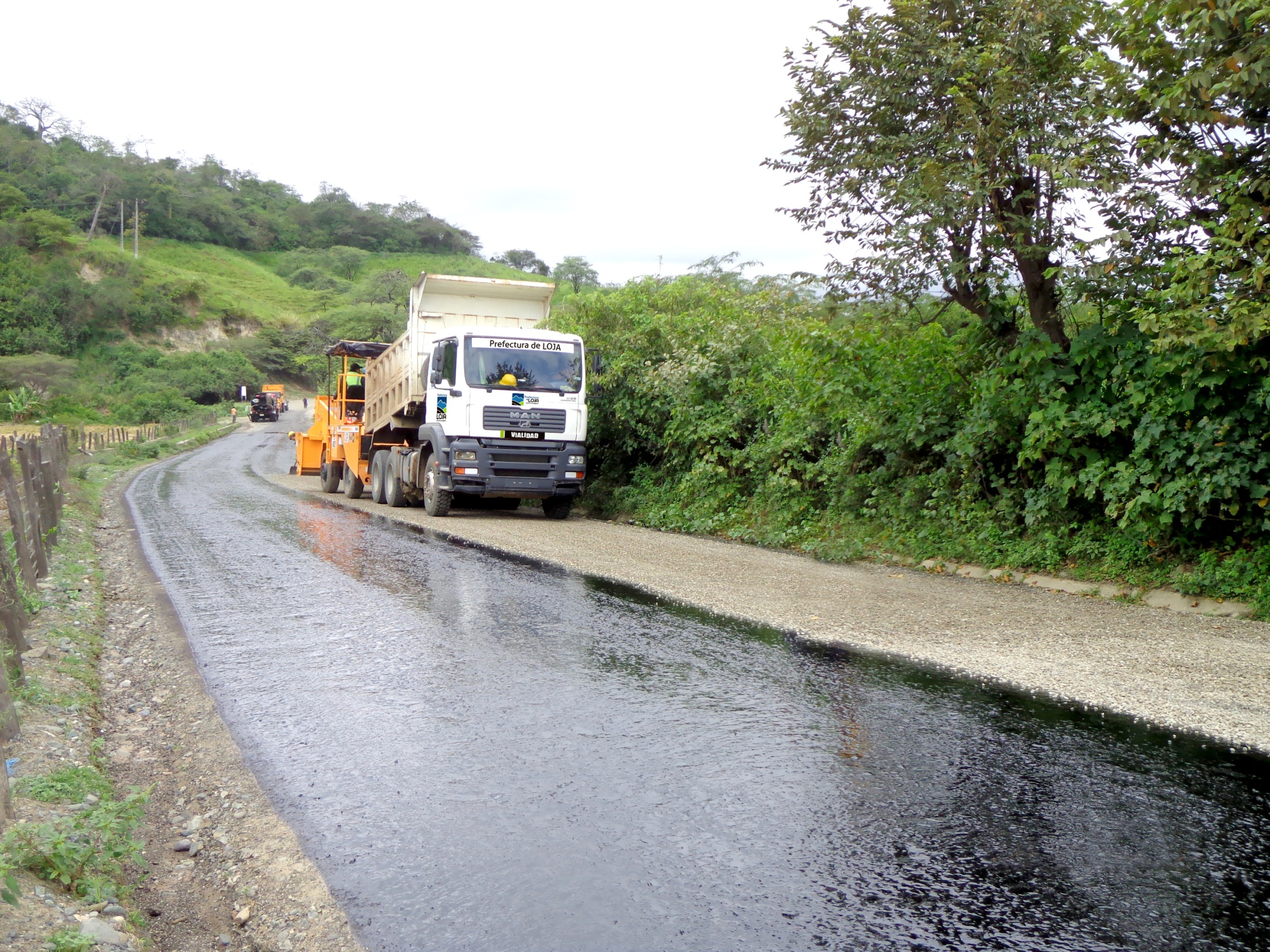 Macará-saucillo
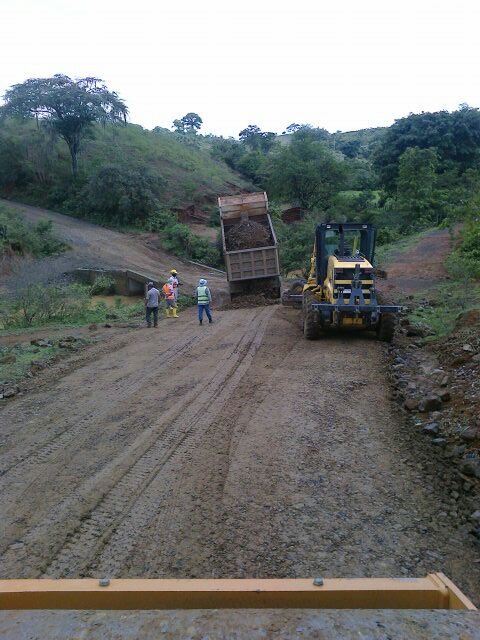 Paletillas
la ceiba
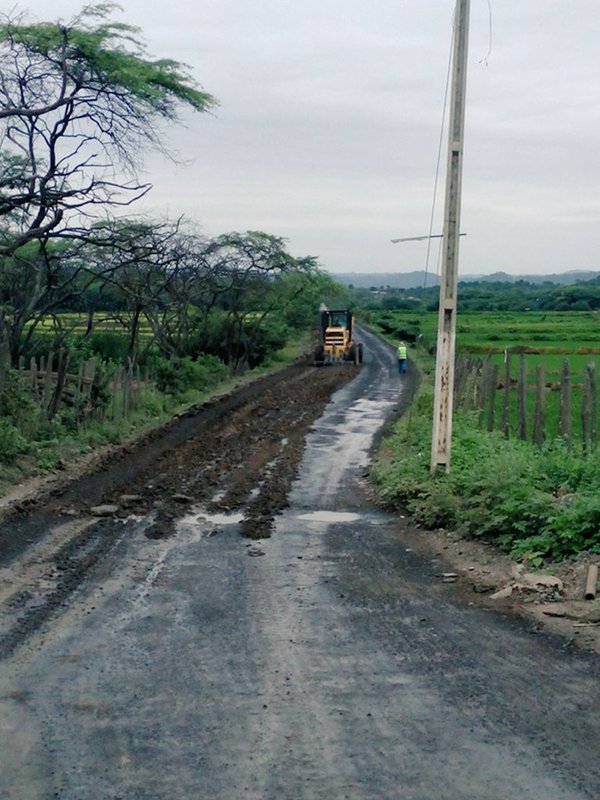 Paletillas-
la ceiba
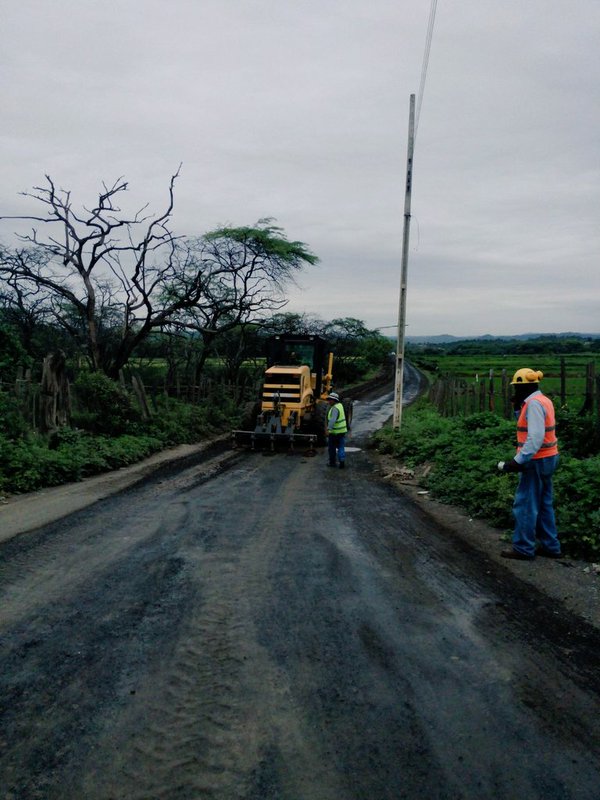 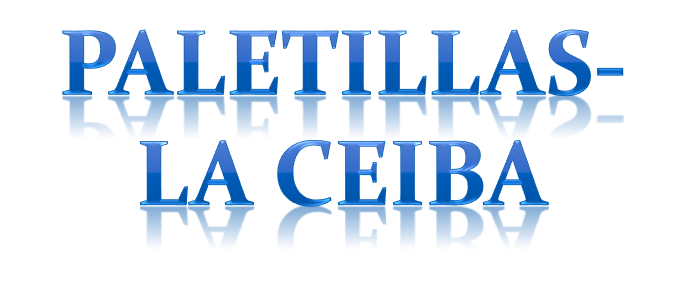 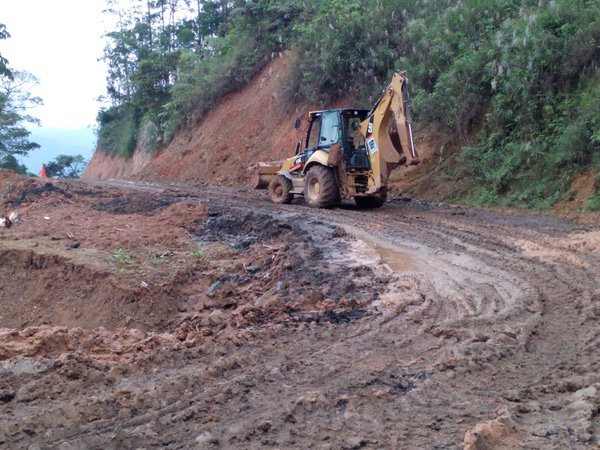 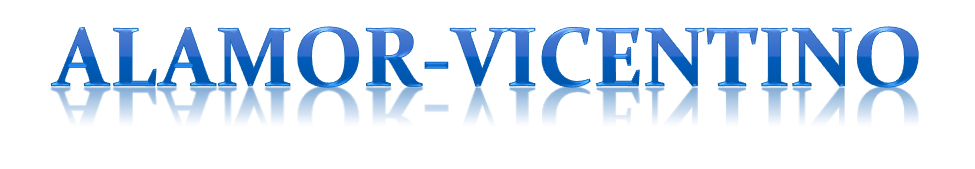 Zona 3.
Mejoramiento vía:
Playas-yamana
el carmelo, 
cantón paltas
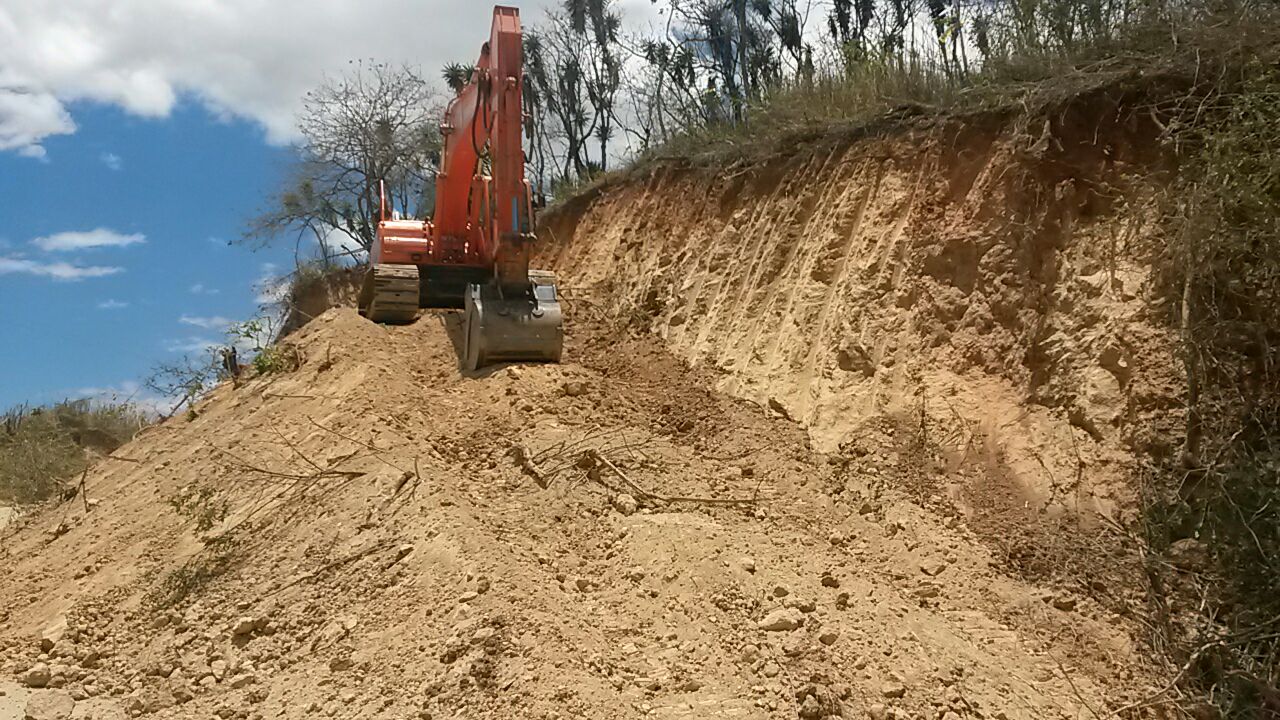 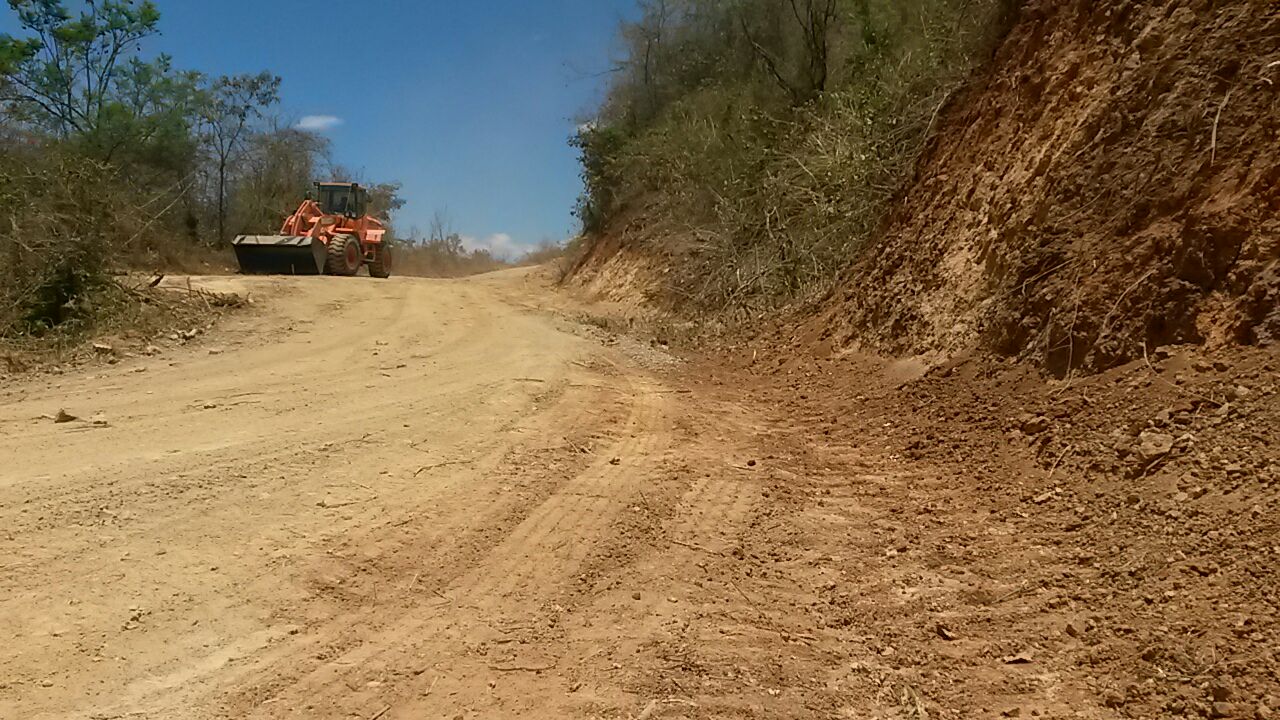 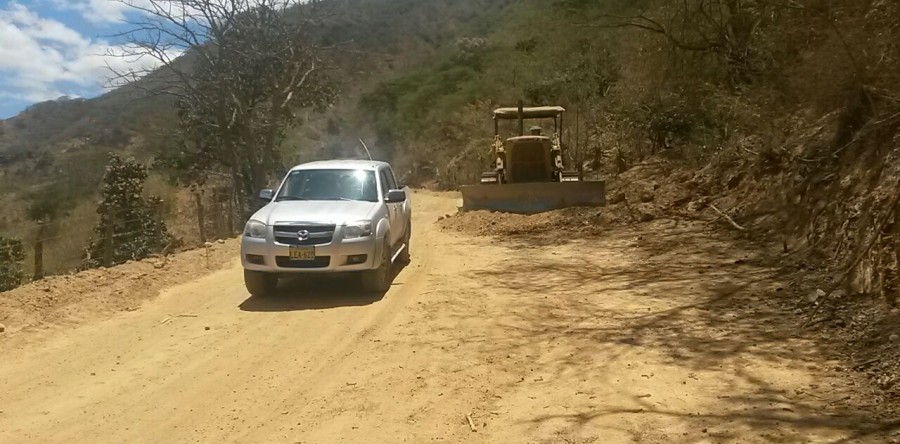 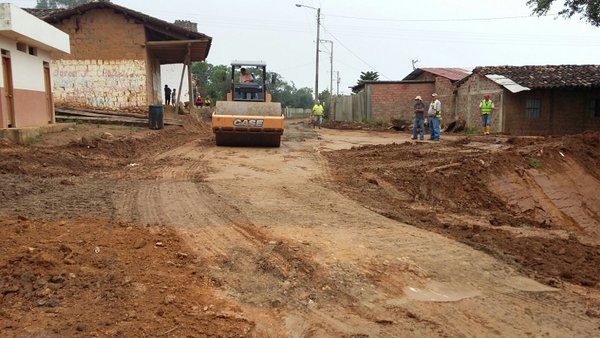 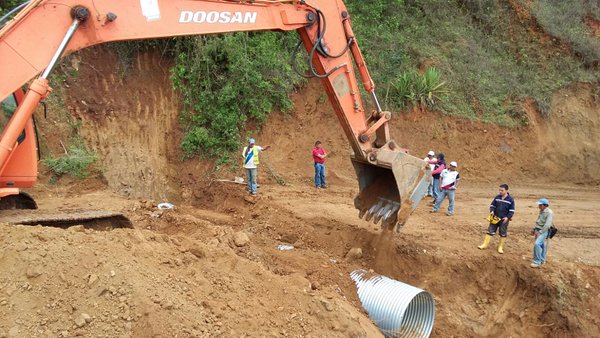 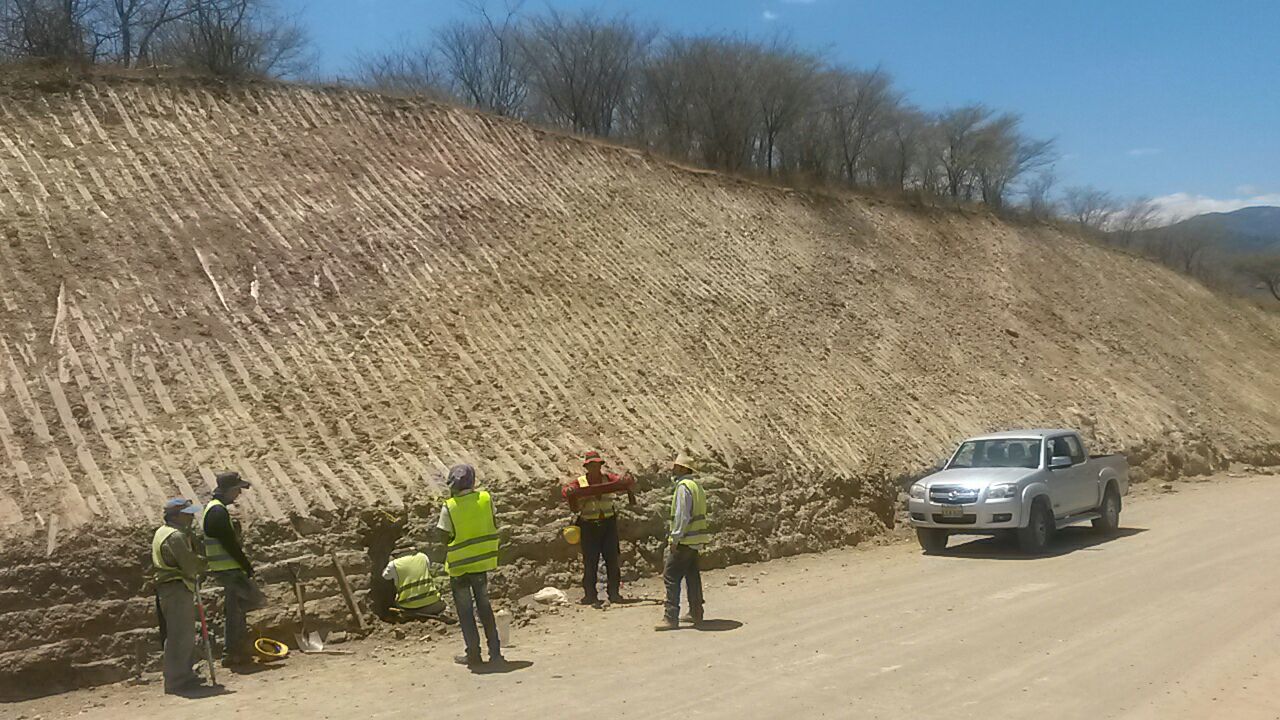 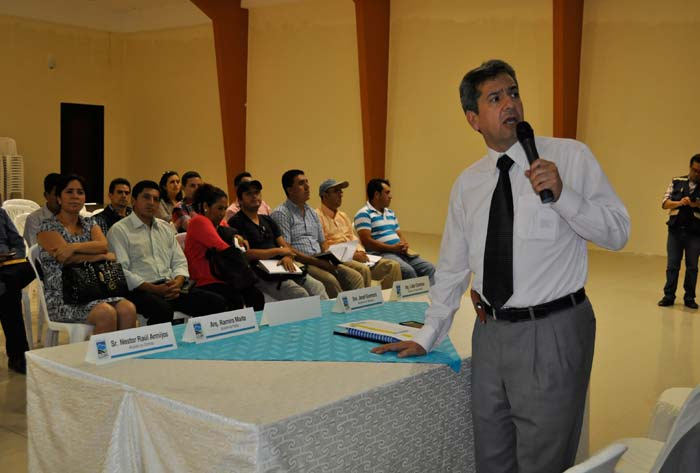 SOCIALIZAción PROGRA VIAL 
ZONA 3
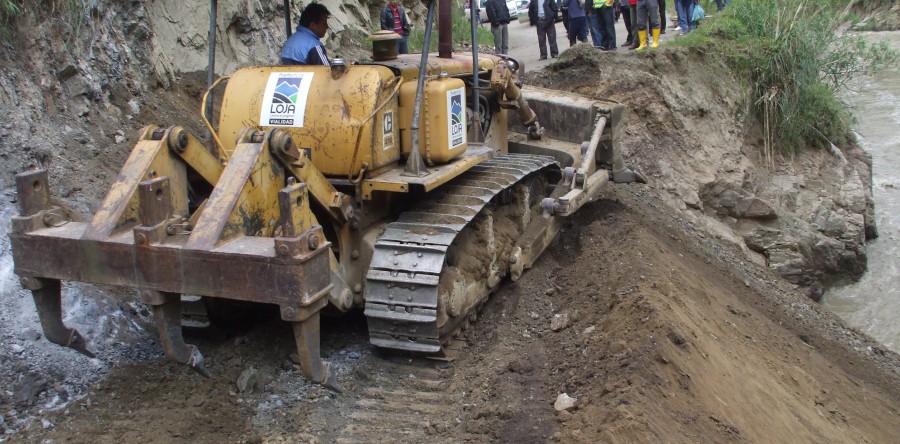 Mantenimiento vías rurales
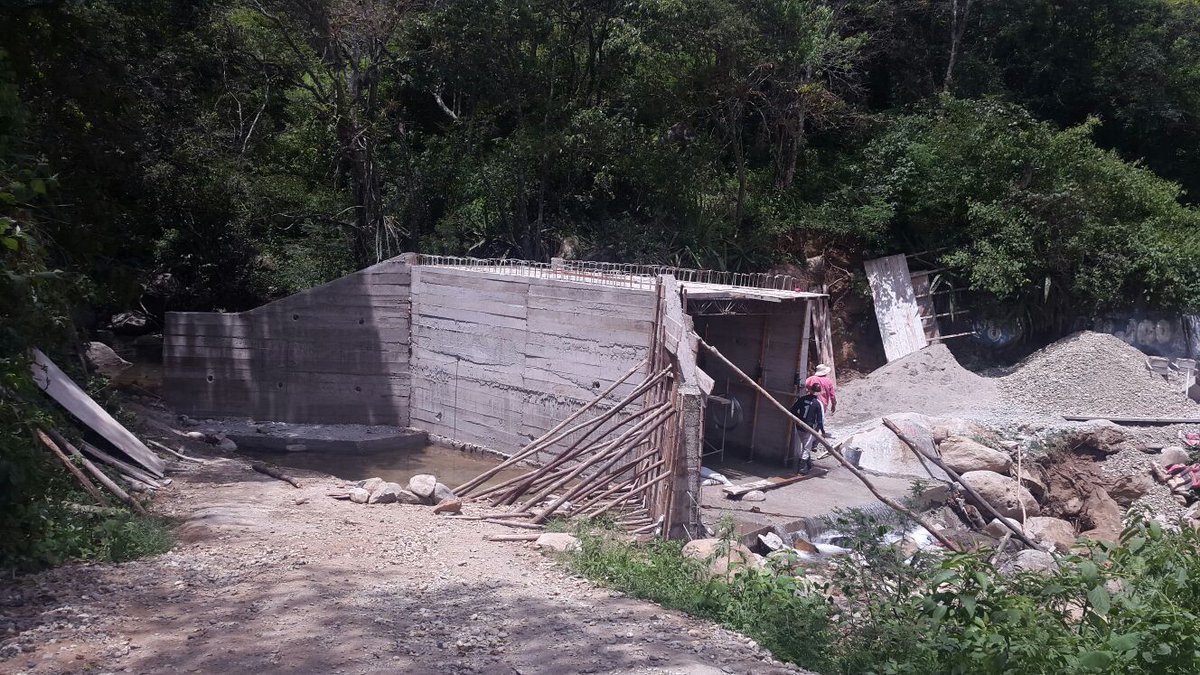 alcantarilla
El limón-linumá-paltas
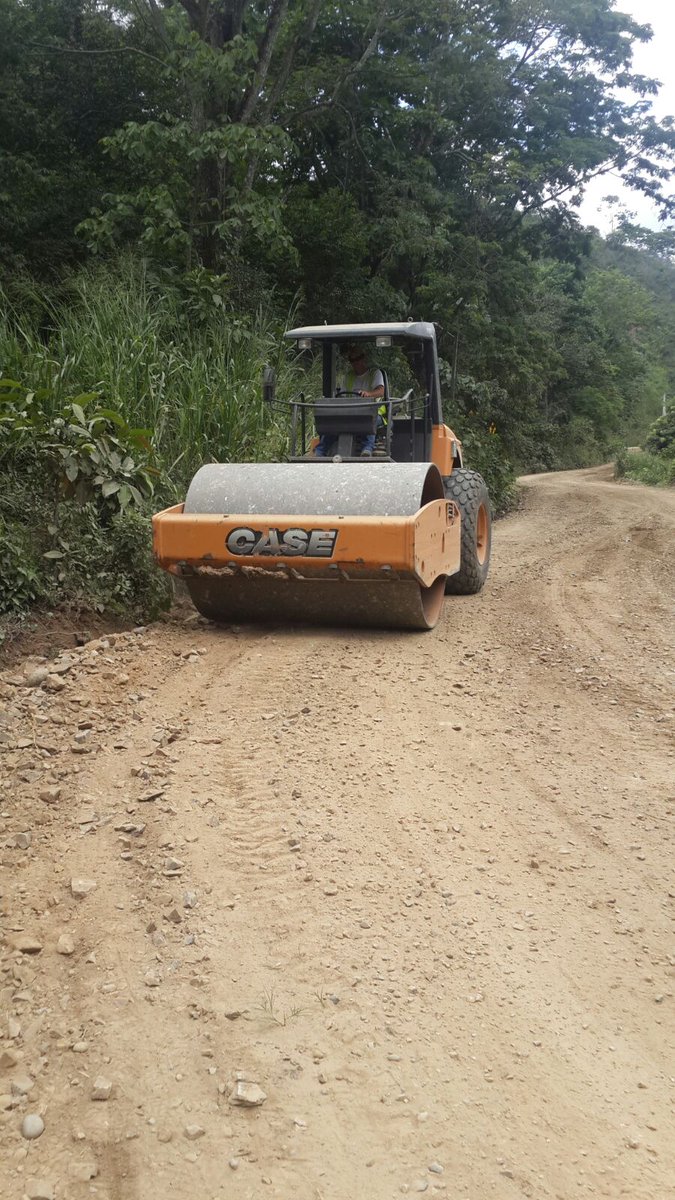 Mantenimiento 
vial
Chinchas-zambi
el pindo
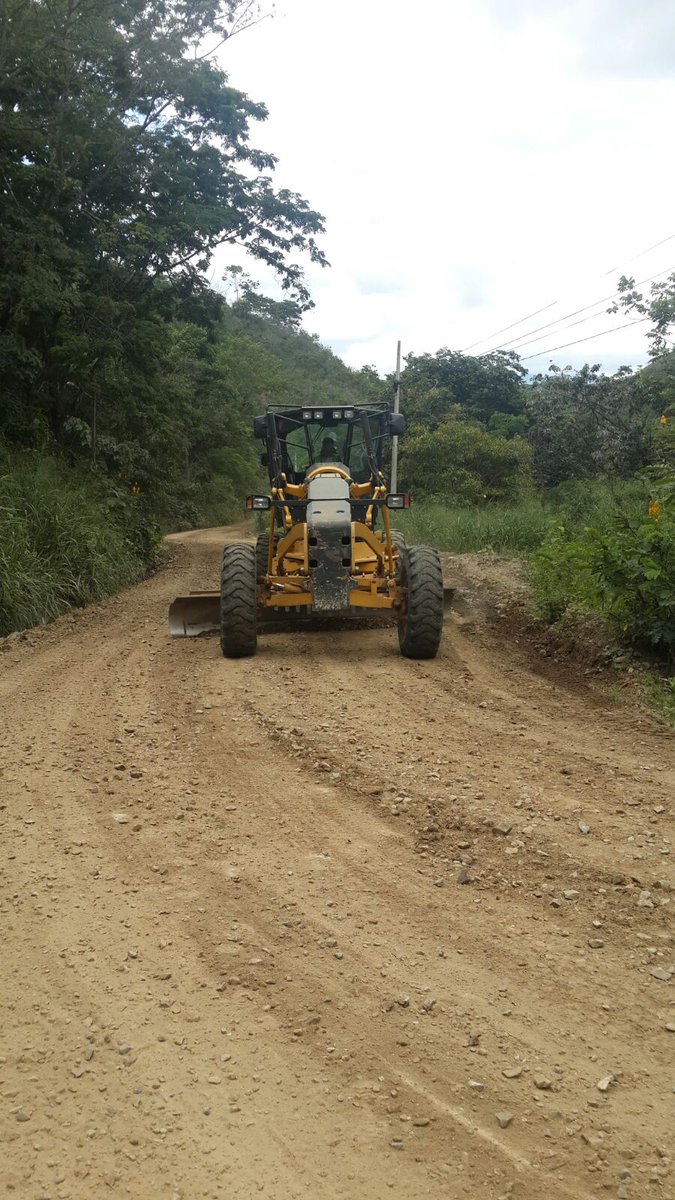 Zambi-el 
pindo
Zona 4
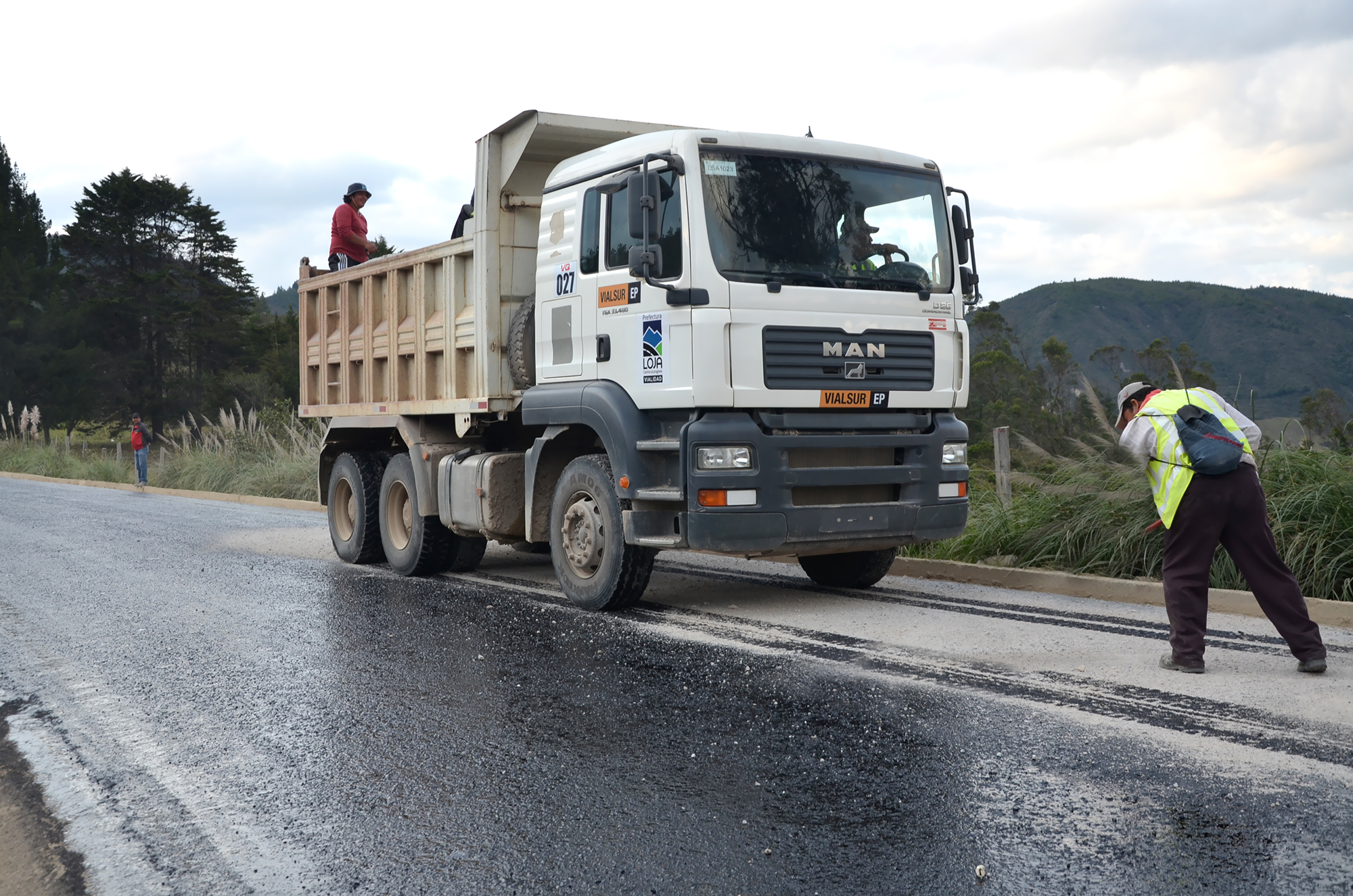 Imprimación saraguro-tenta
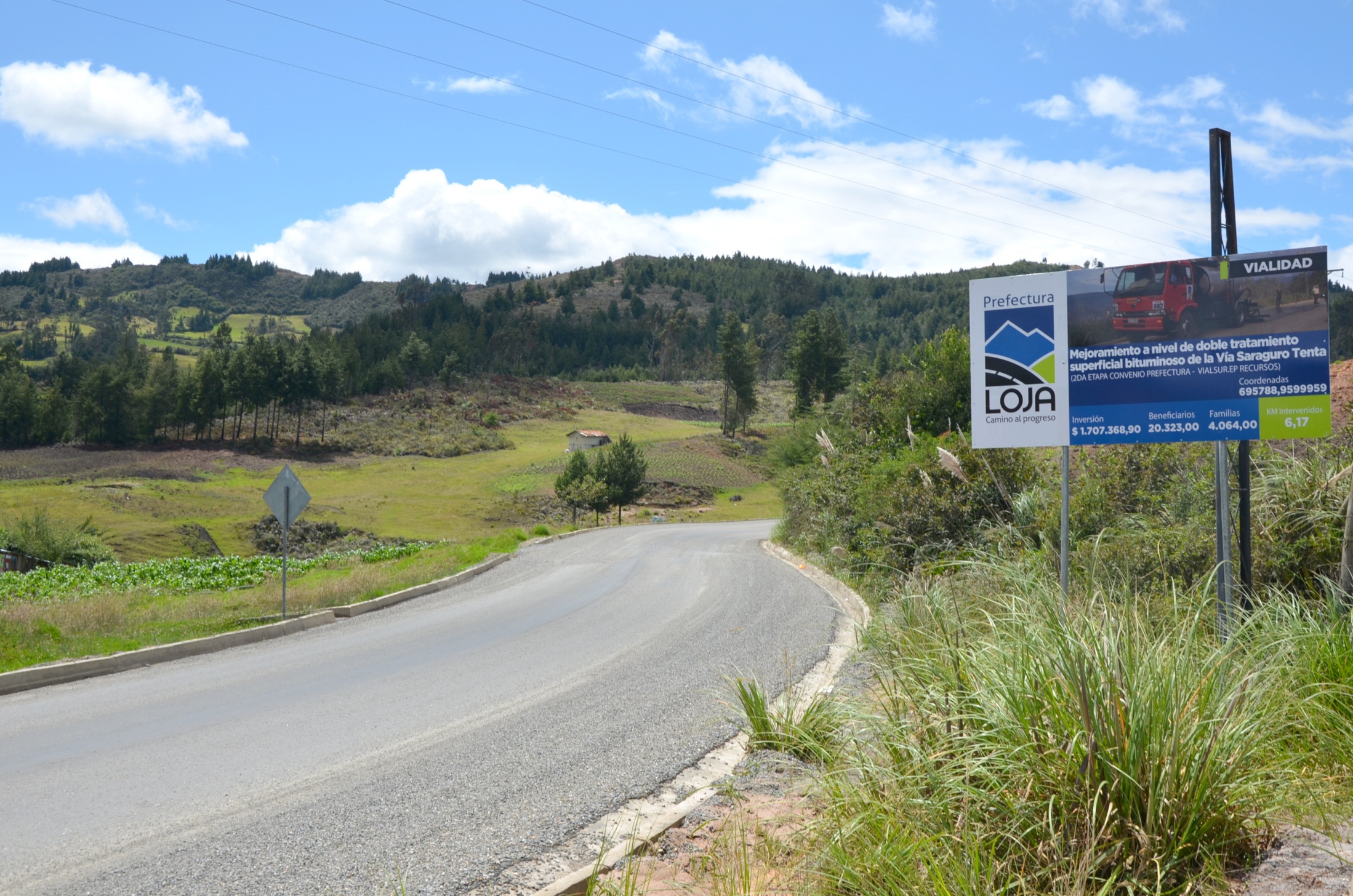 dtsb SARAGURO-TENTA
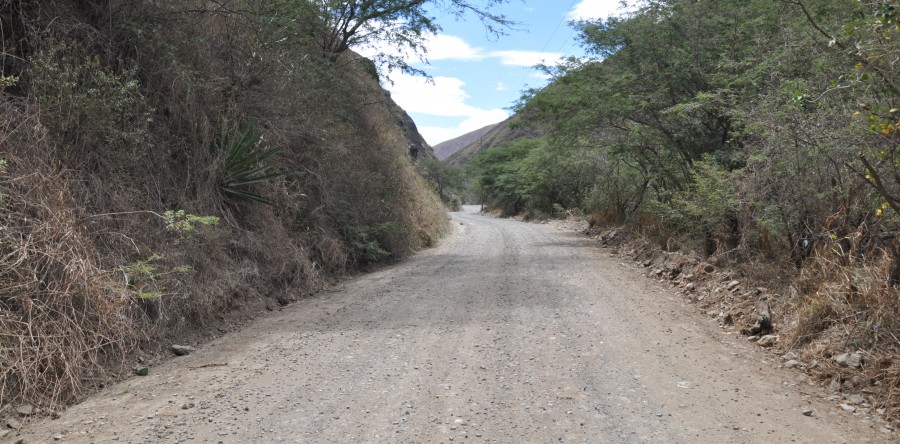 Mantenimiento vial rural
vilcabamba
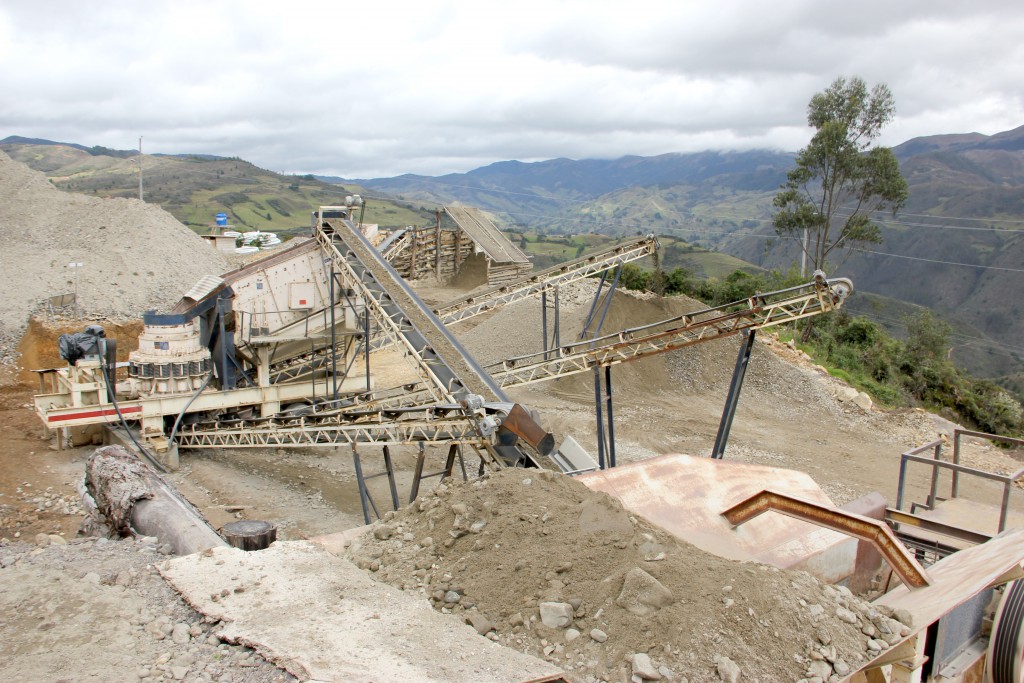 trituradora
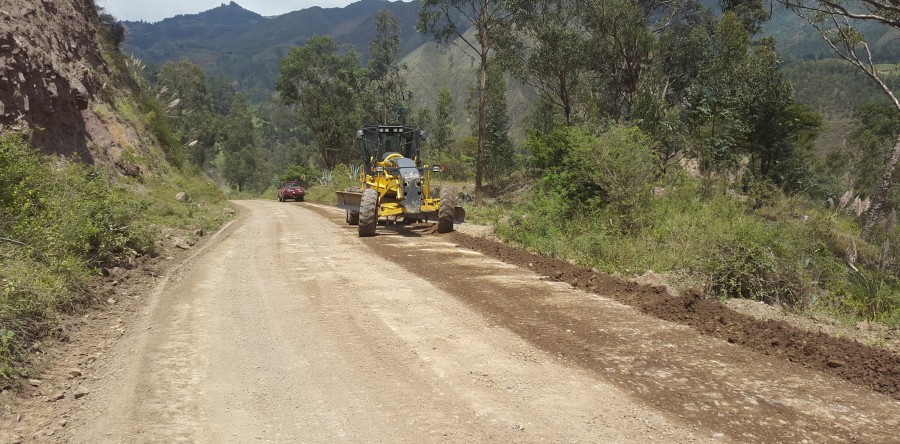 Vía rurales 
Nor-occidentales
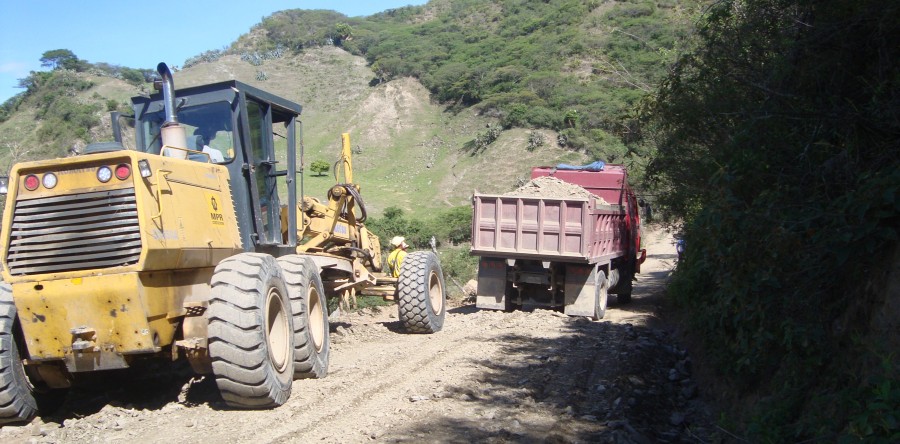 Vía malacatos
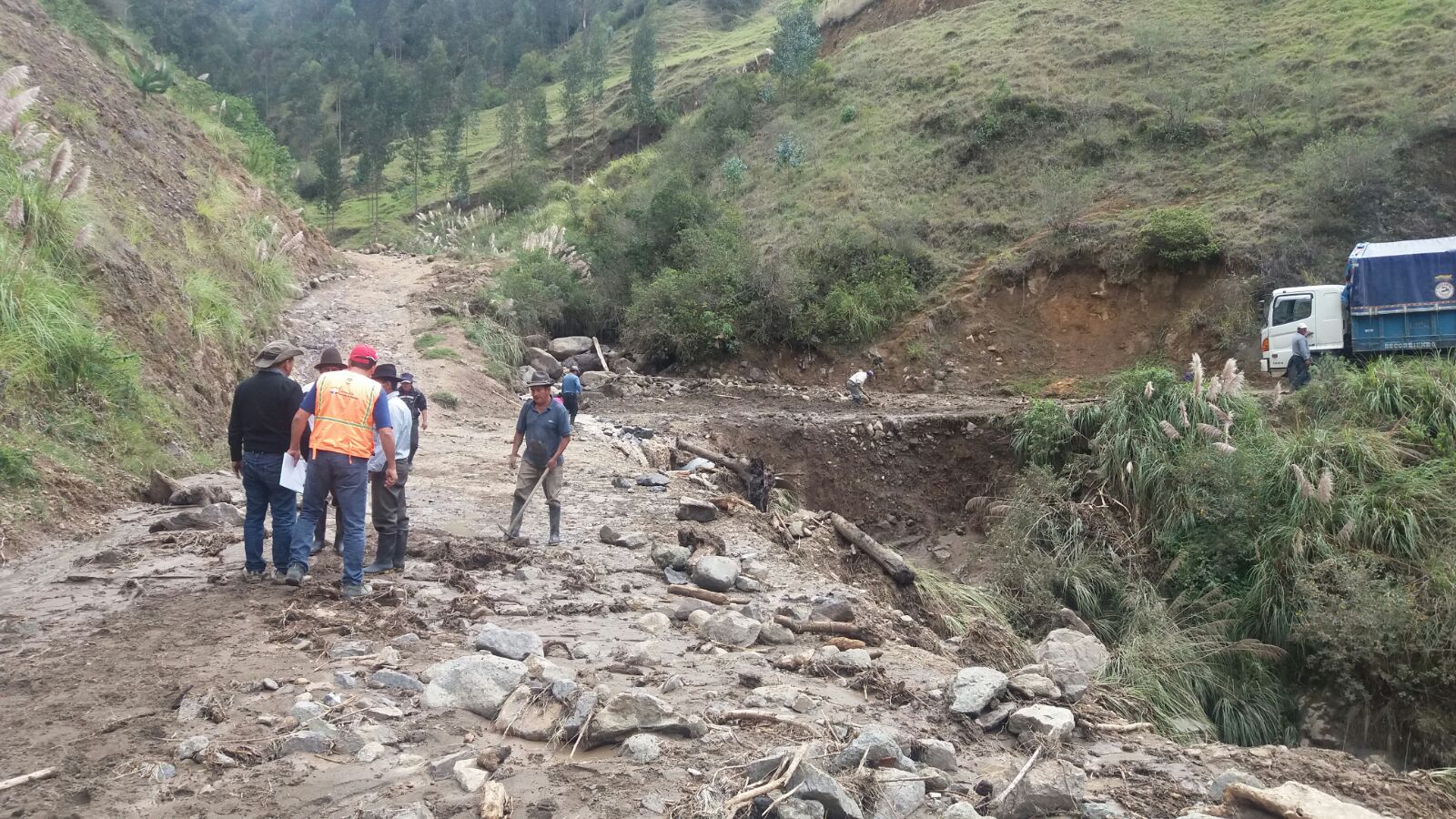 Trabajos via gualel
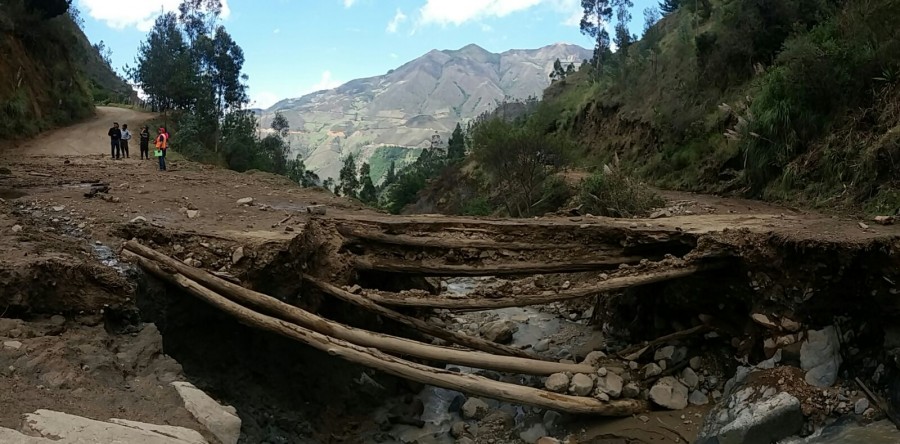 Mantenimiento vía gualel
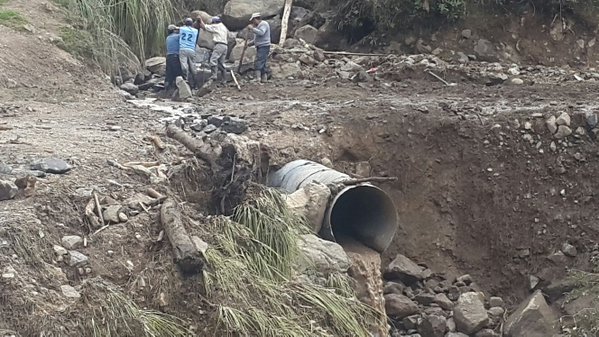 Rehabilitación via gualel
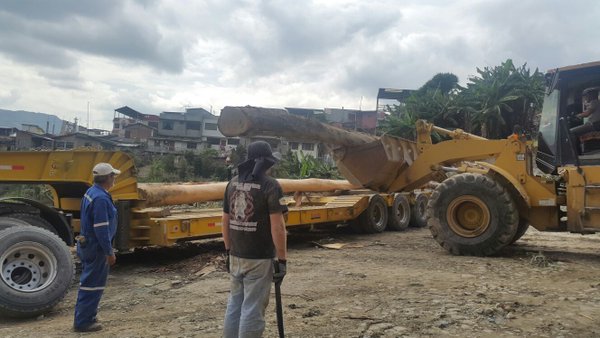 Estructura de madera 
Para puente de gualel
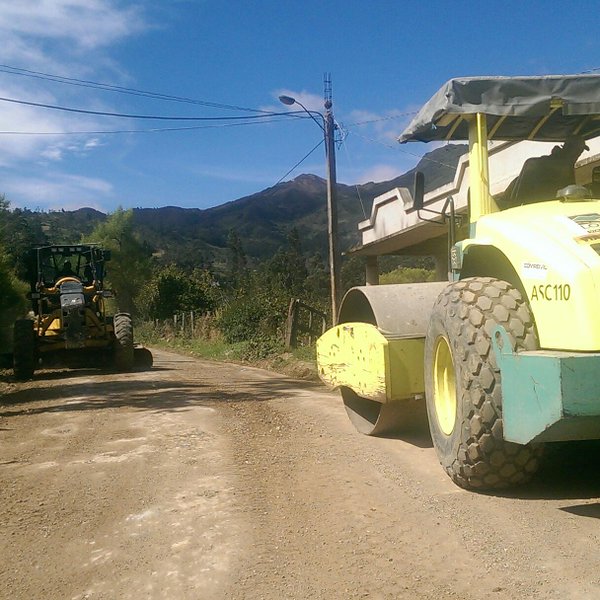 Chantaco-
chuquiribamba
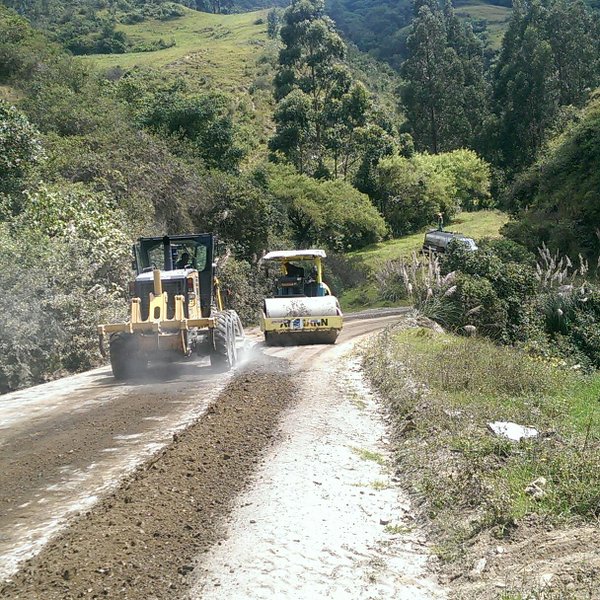 Villonaco-cera-taquil
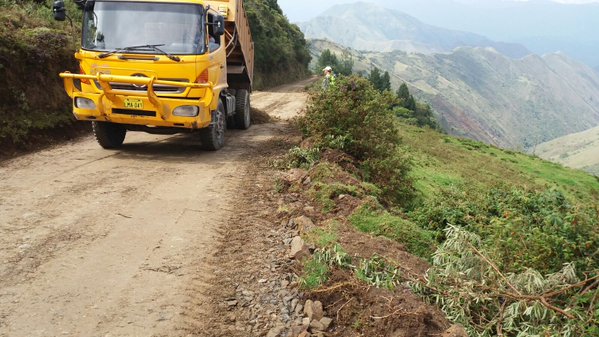 Barrio uriguanga-el Tambo
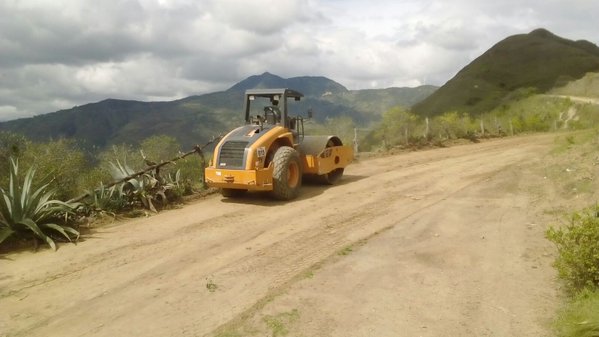 Chapamarca-el tambo
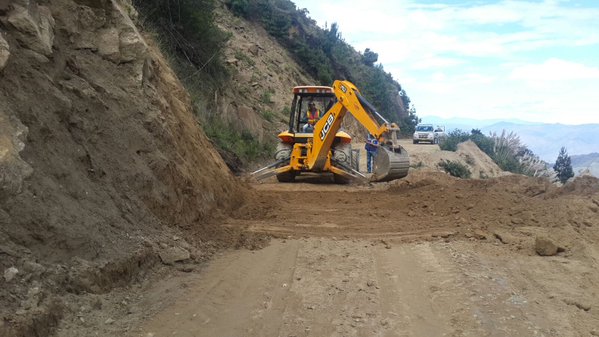 Chapamarca-el tambo
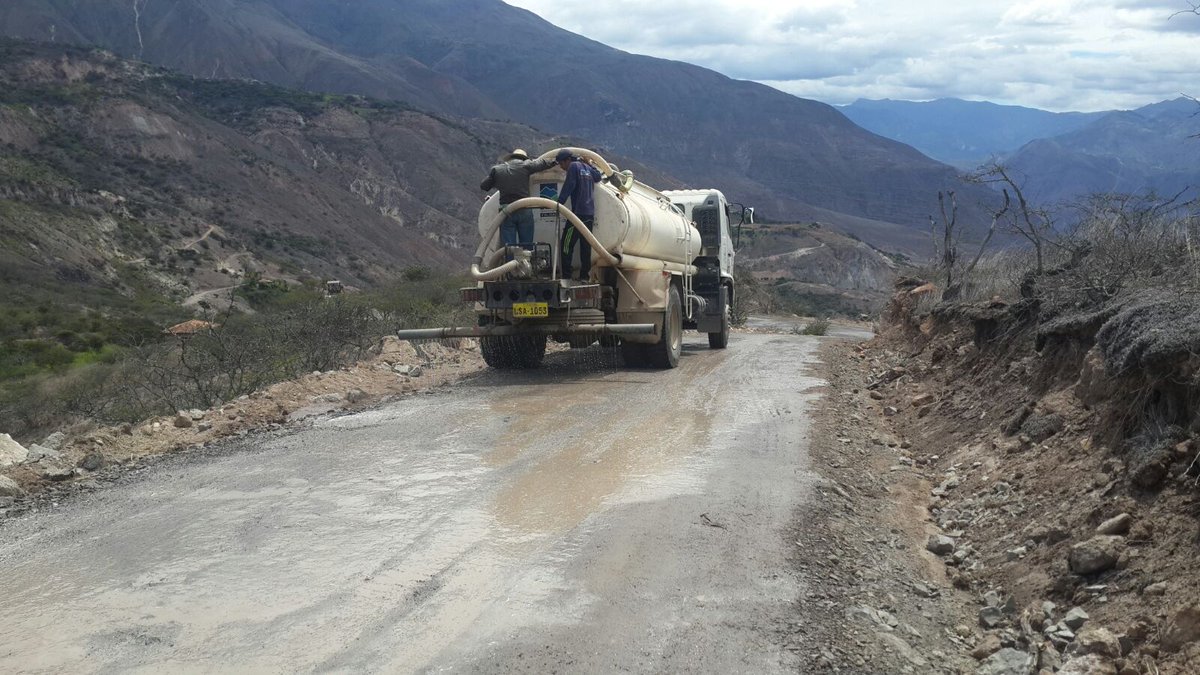 El Tablón-Ye Cusquil
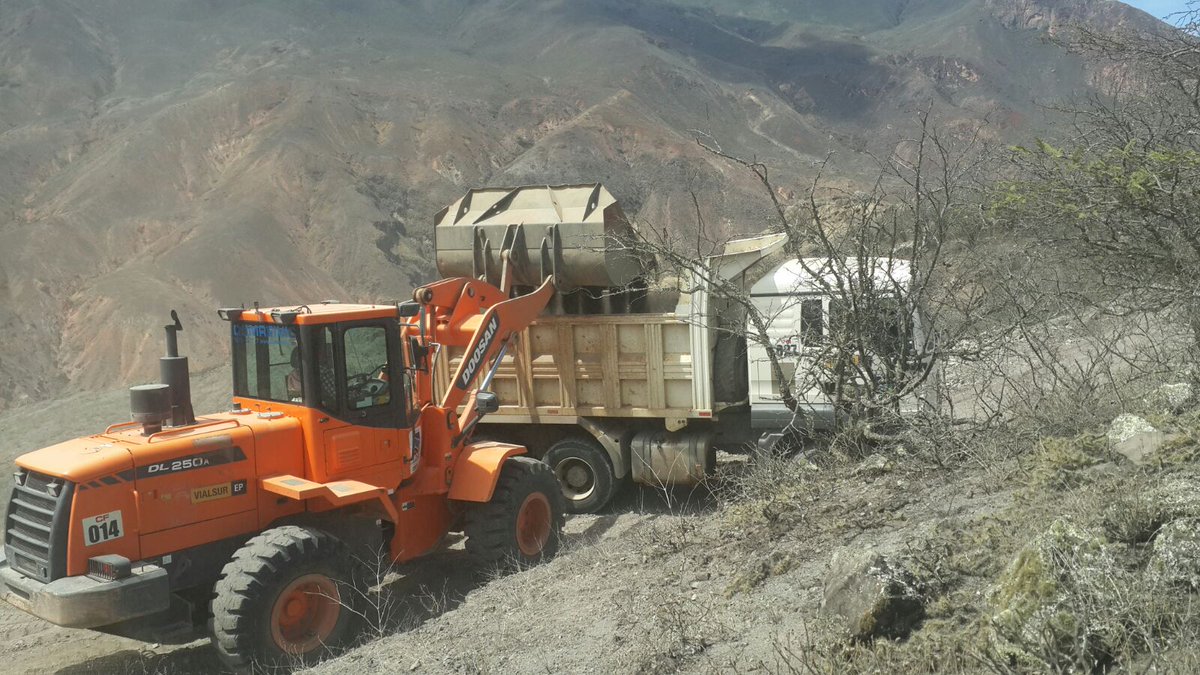 El Tablón-Ye Cusquil
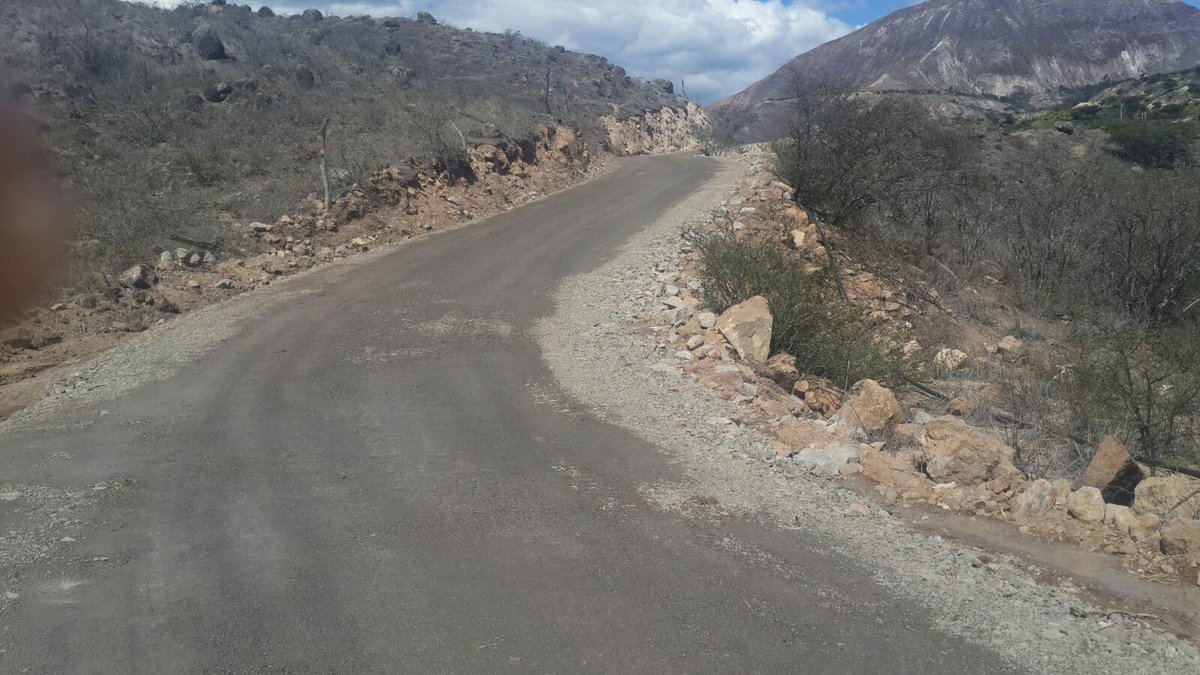 El Tablón-Ye Cusquil
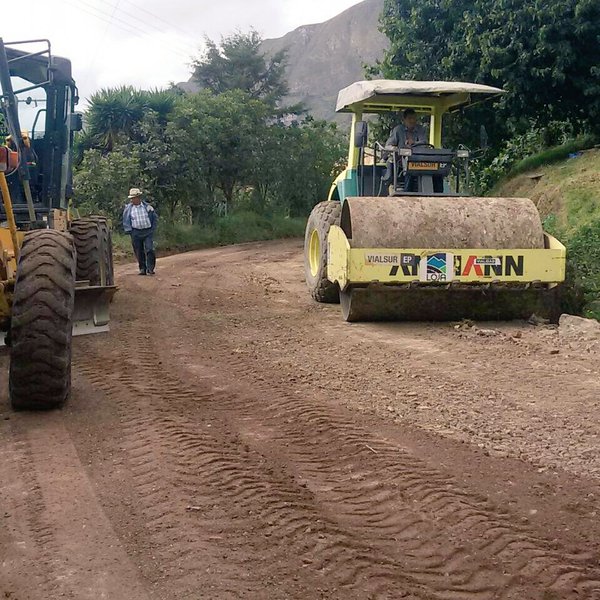 chantaco
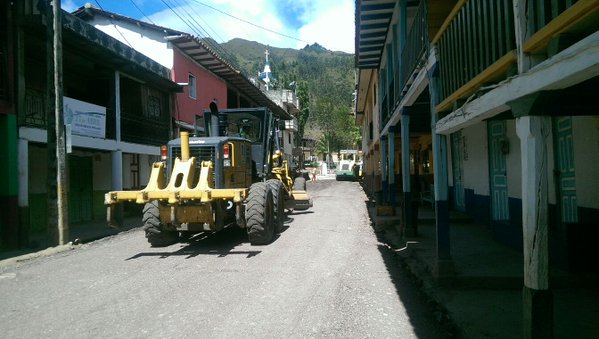 culminación de 
trabajos chantaco
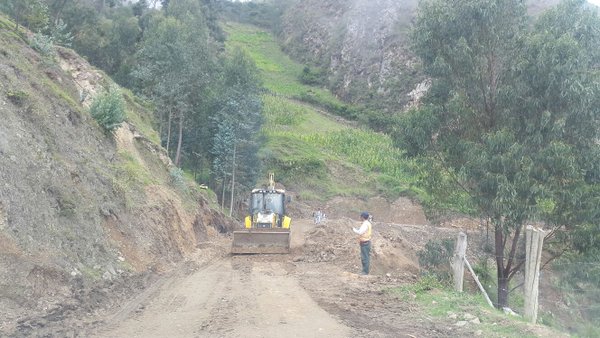 Limpieza derrumbes 
gualelsan francisco
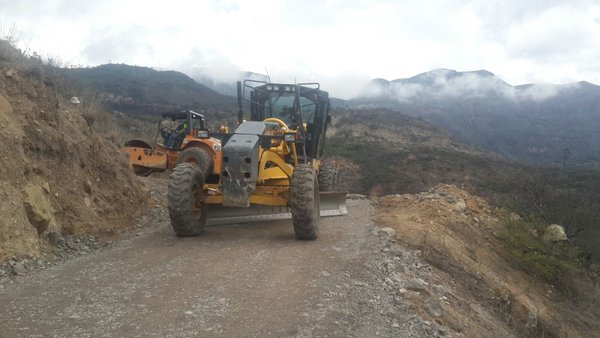 El tablón-saraguro
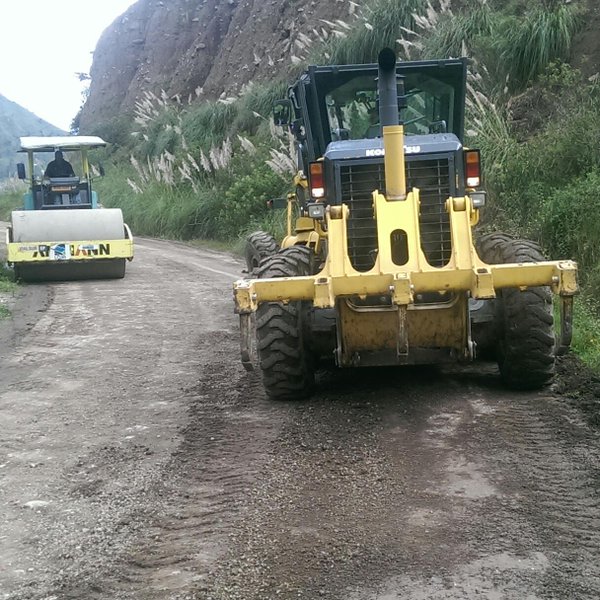 Taquil
chantaco
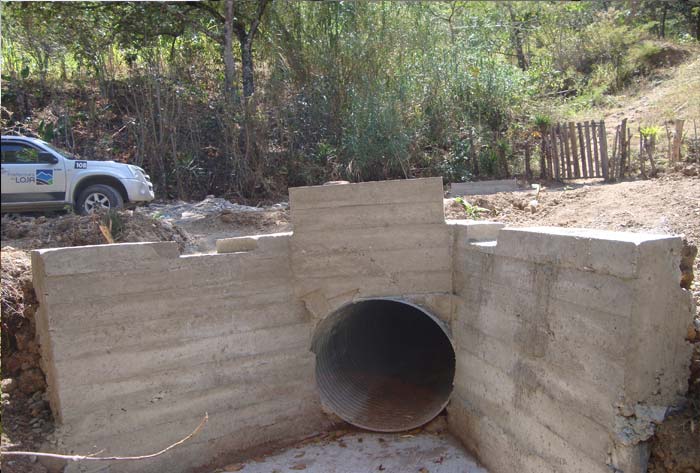 Construcción alcantarilla - taquil
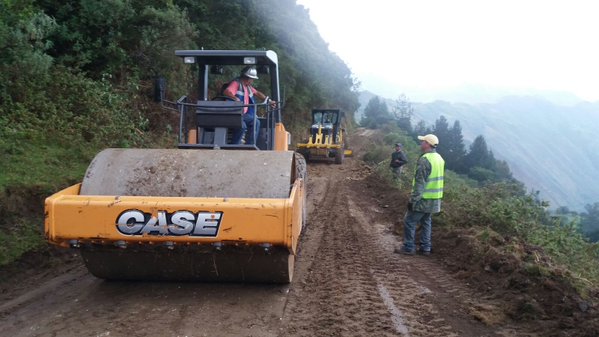 El tambo-catamayo
Capacitación
Personal de 
Trabajadores
Vialsur ep
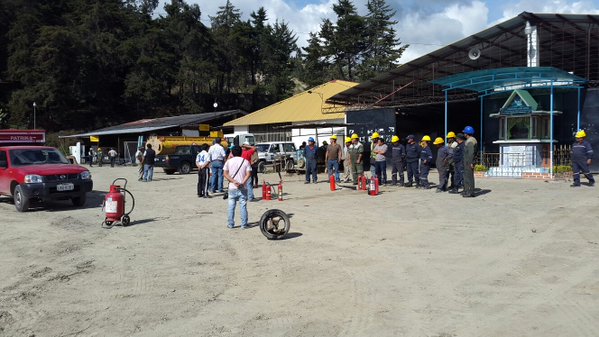 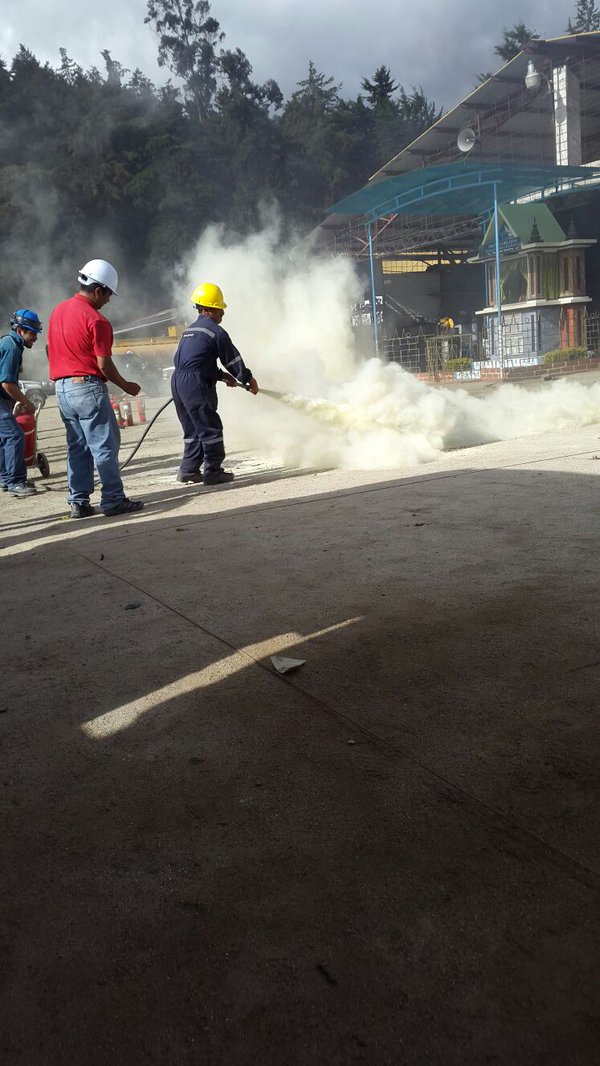